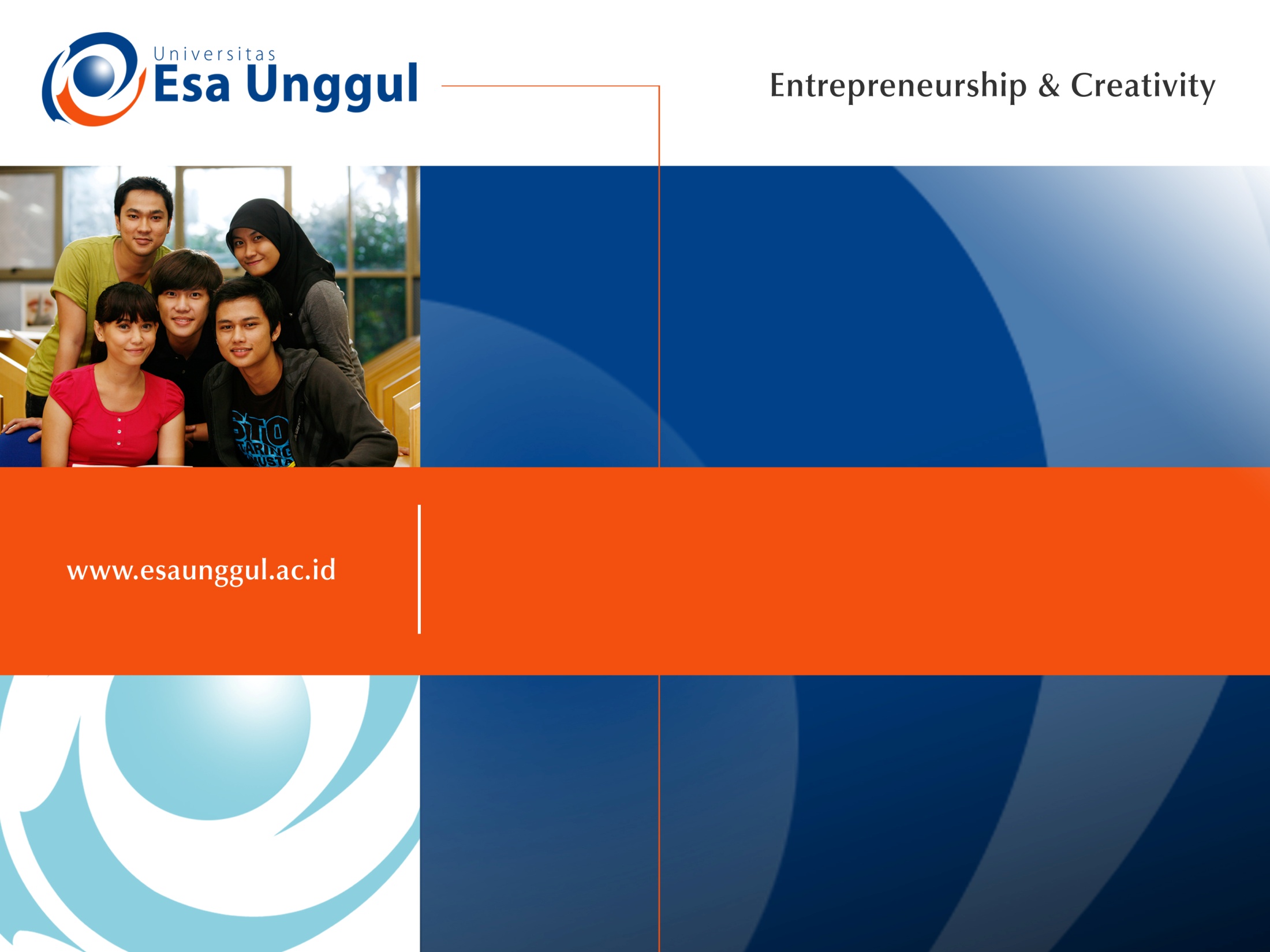 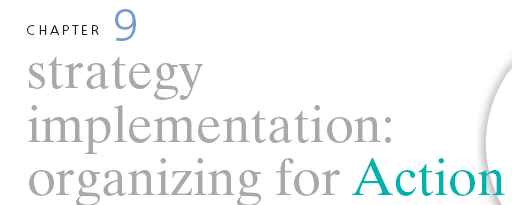 STRATEGIC MANAGEMENT & BUSINESS POLICY13TH EDITION
THOMAS L. WHEELEN       J. DAVID HUNGER
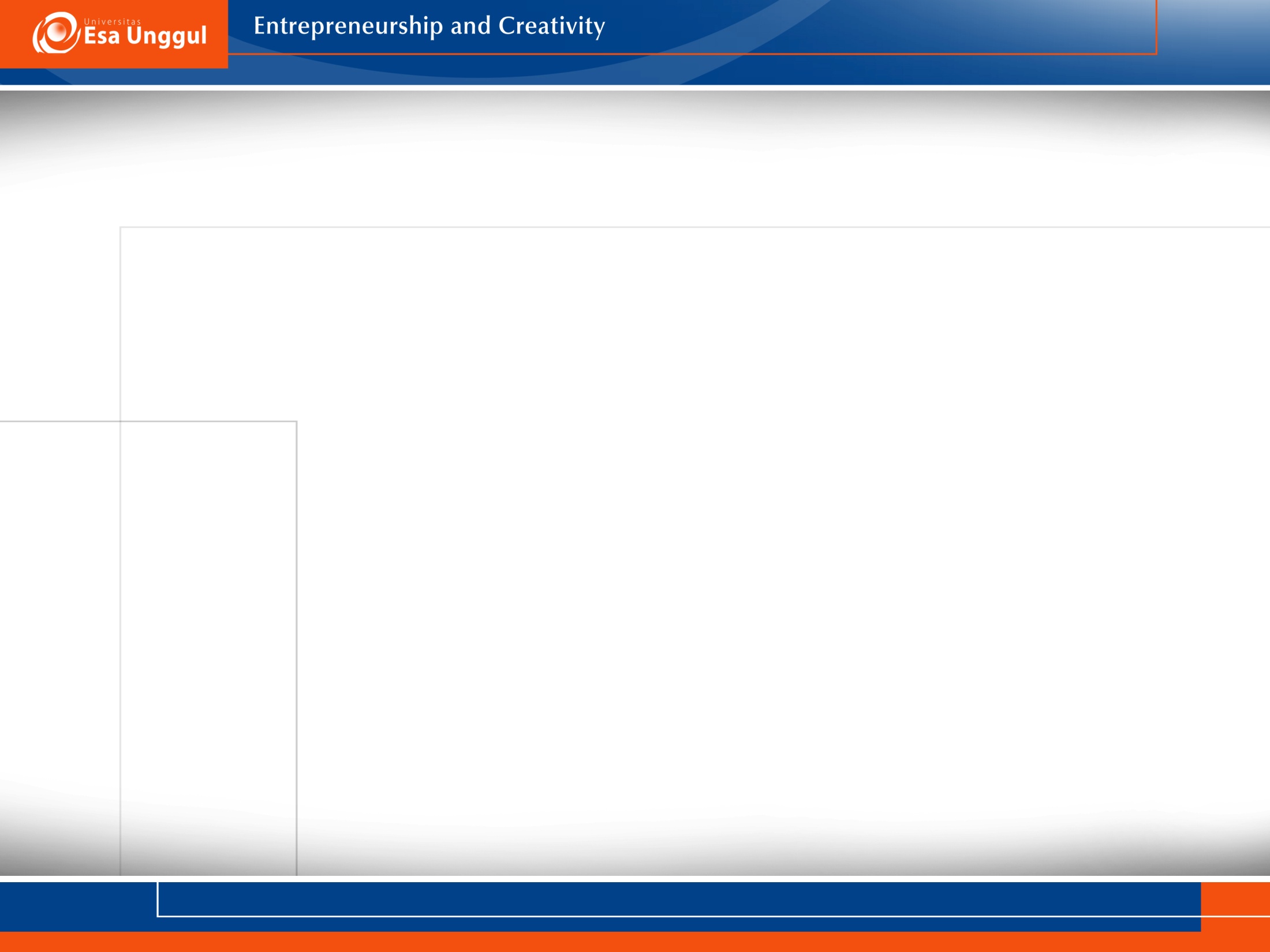 Strategy implementation- the sum total of all activities and choices required for the execution of a strategic plan

Who are the people to carry out the strategic plan?
What must be done to align company operations in the intended direction?
How is everyone going to work together to do what is needed?
Prentice Hall, Inc. ©2012
1-2
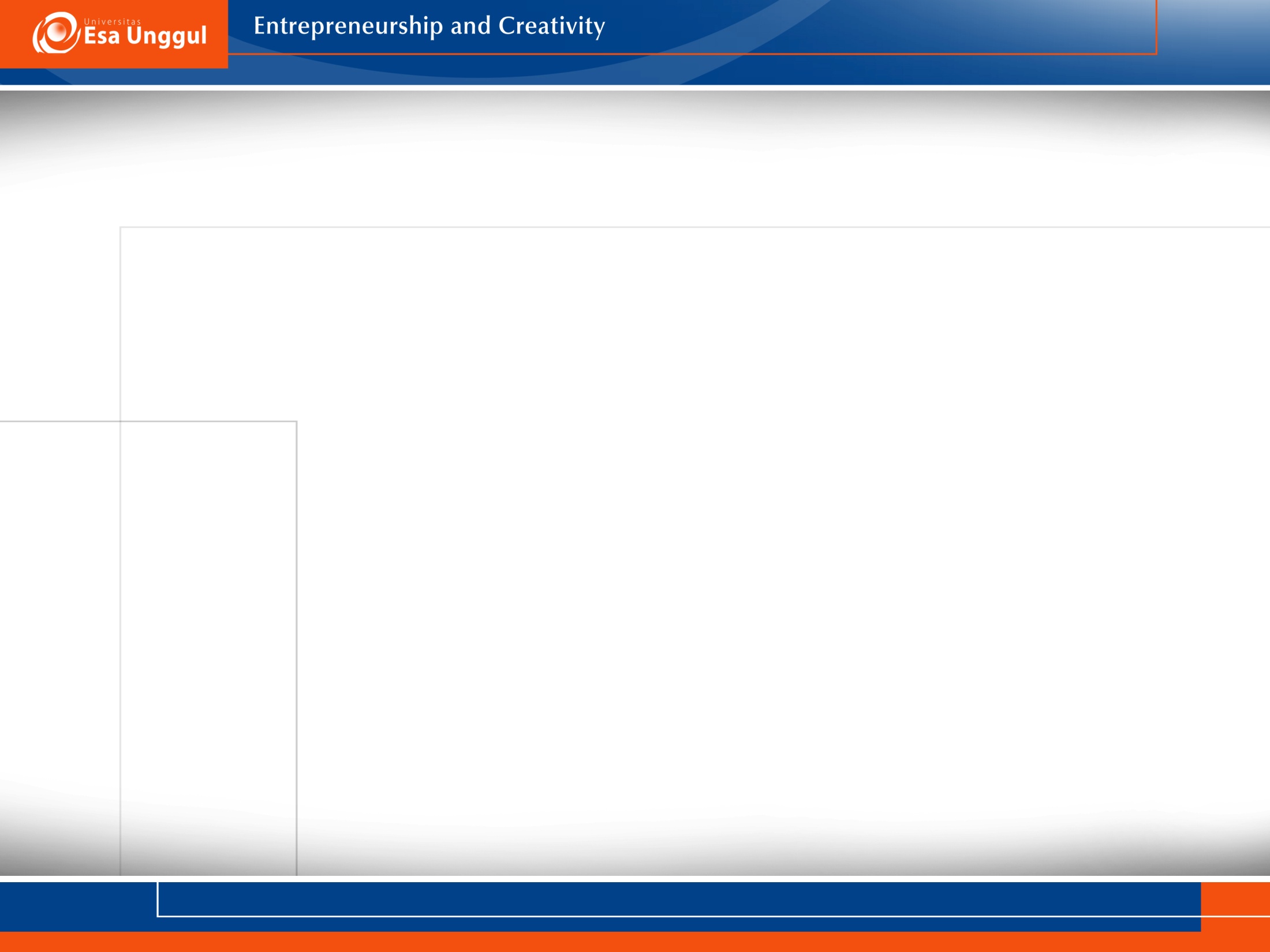 Common Strategy Implementation Problems

Took more time than planned
Unanticipated major problems
Poor coordination
Competing activities and crises created distractions
Employees with insufficient capabilities
Poor subordinate training
Uncontrollable external environmental factors
Poor departmental leadership and direction
Inadequately defined implementation tasks and activities
Inefficient information system to monitor activities
Prentice Hall, Inc. ©2012
1-3
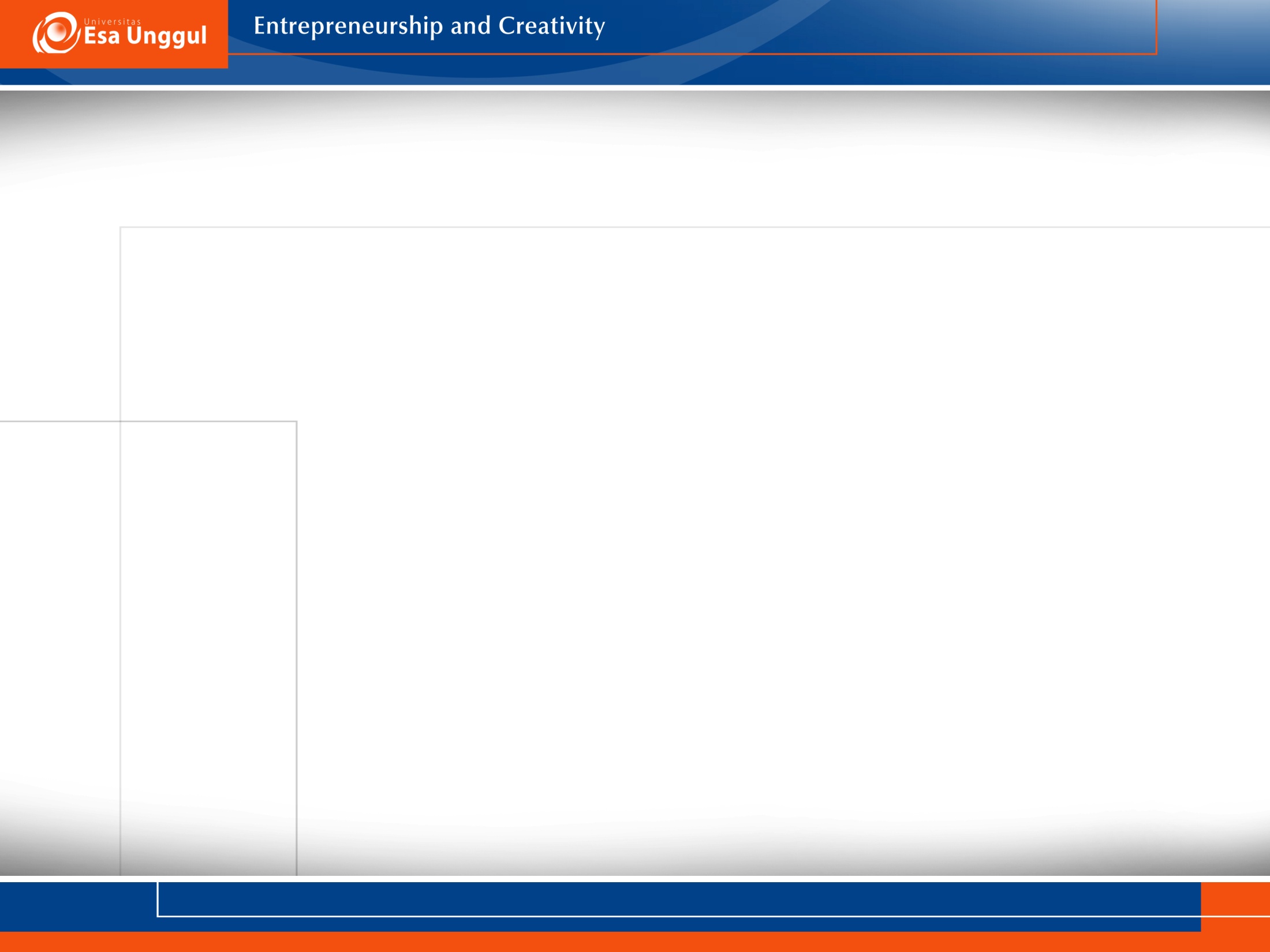 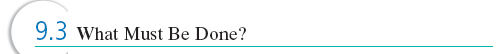 Developing Programs, Budgets and Procedures

 Programs make strategies action-oriented
Prentice Hall, Inc. ©2012
1-4
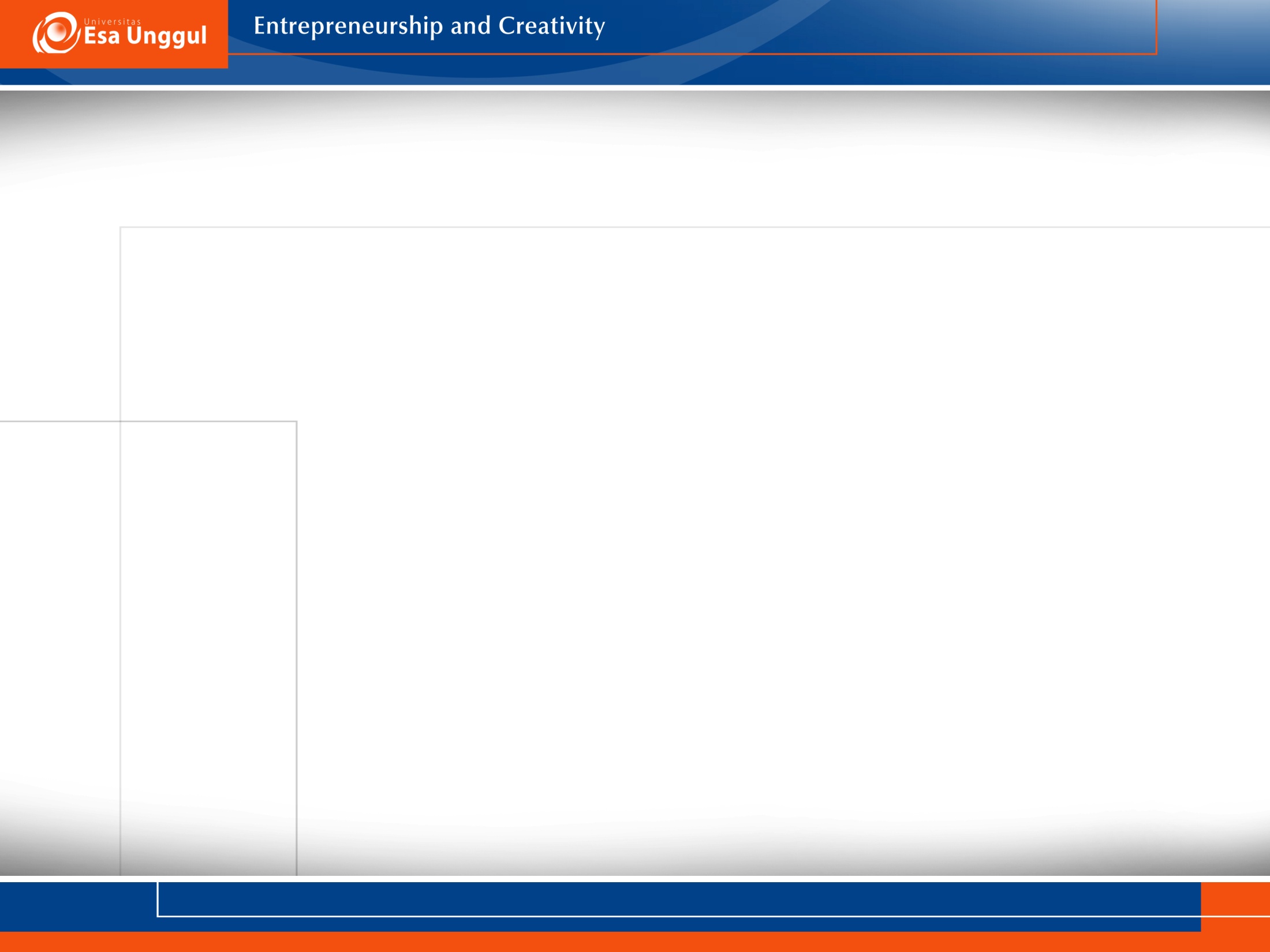 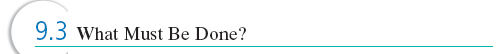 Developing Programs, Budgets and Procedures

Matrix of Change- provides guidance on where, when and how fast to implement change

Budget- provides the last real check on the feasibility of the strategy

Procedures (organizational routines)- detail the various activities that must be carried out to complete a corporation’s programs
Prentice Hall, Inc. ©2012
1-5
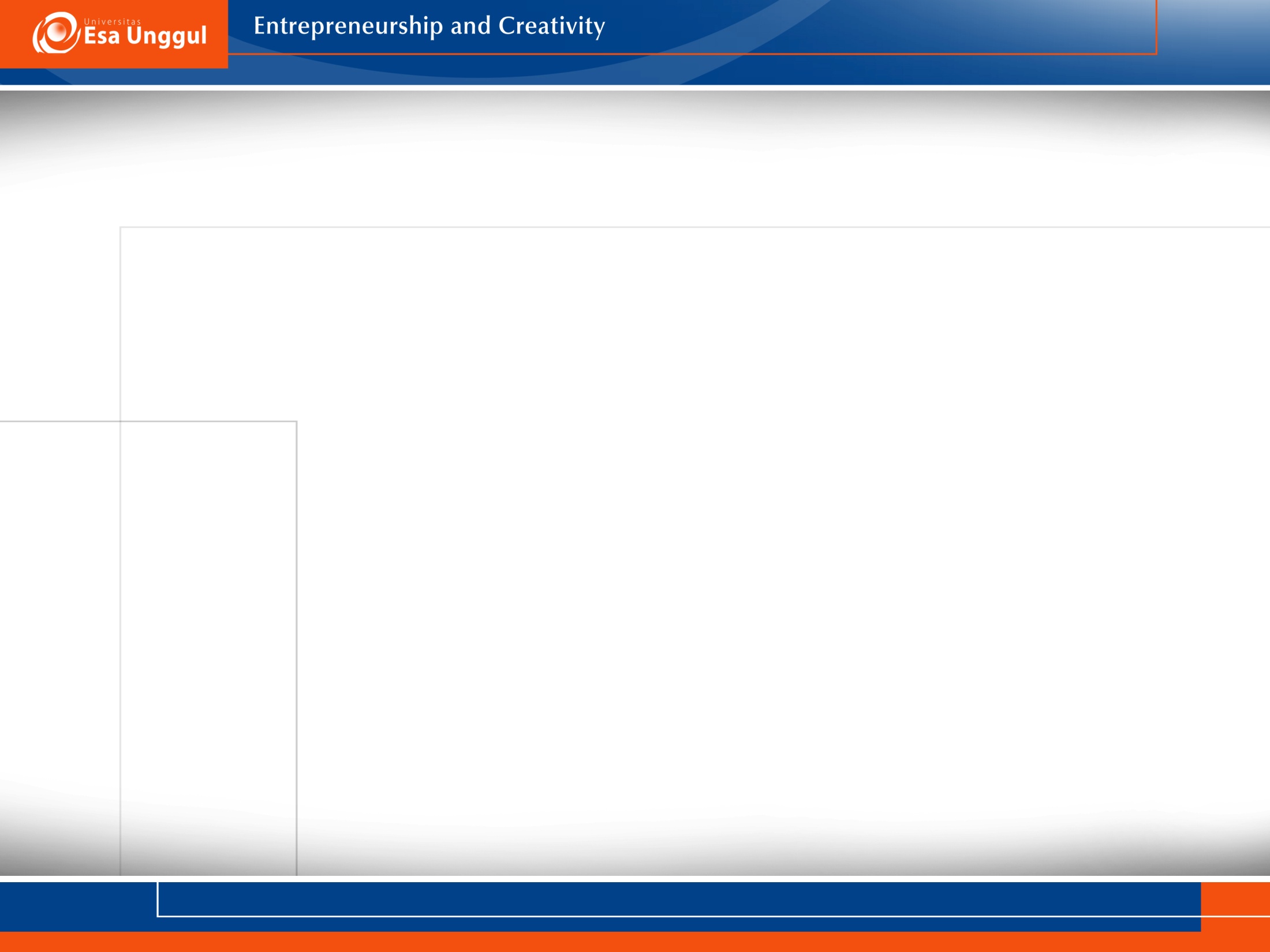 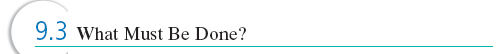 Prentice Hall, Inc. ©2012
1-6
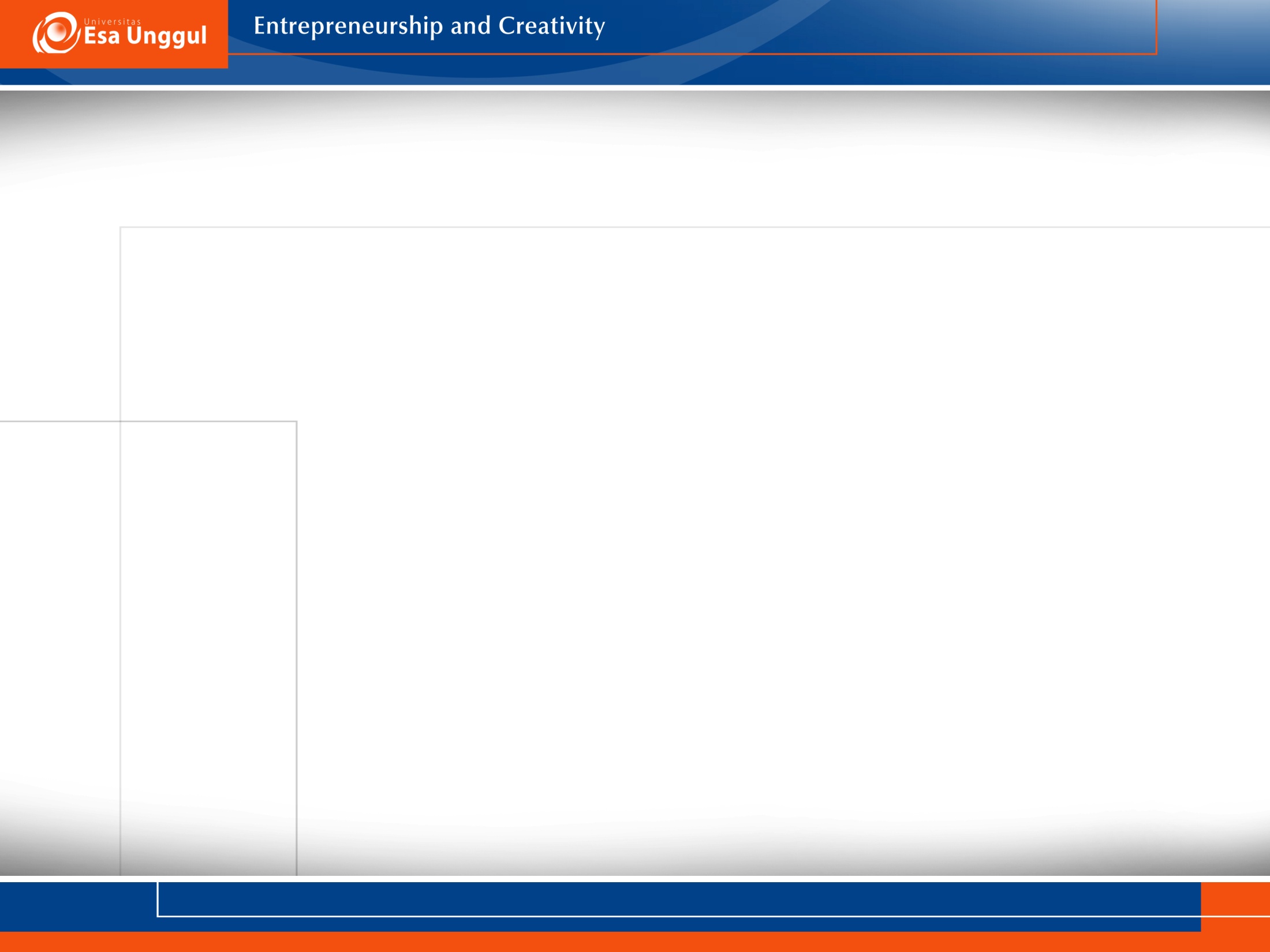 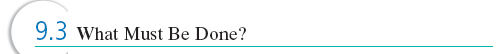 Achieving Synergy

Synergy– exists for a divisional corporation if the return on investment is greater than what the return would be if each division were an independent business

Forms of Synergy include
Shared know-how
Coordinated strategies
Shared tangible resources
Prentice Hall, Inc. ©2012
1-7
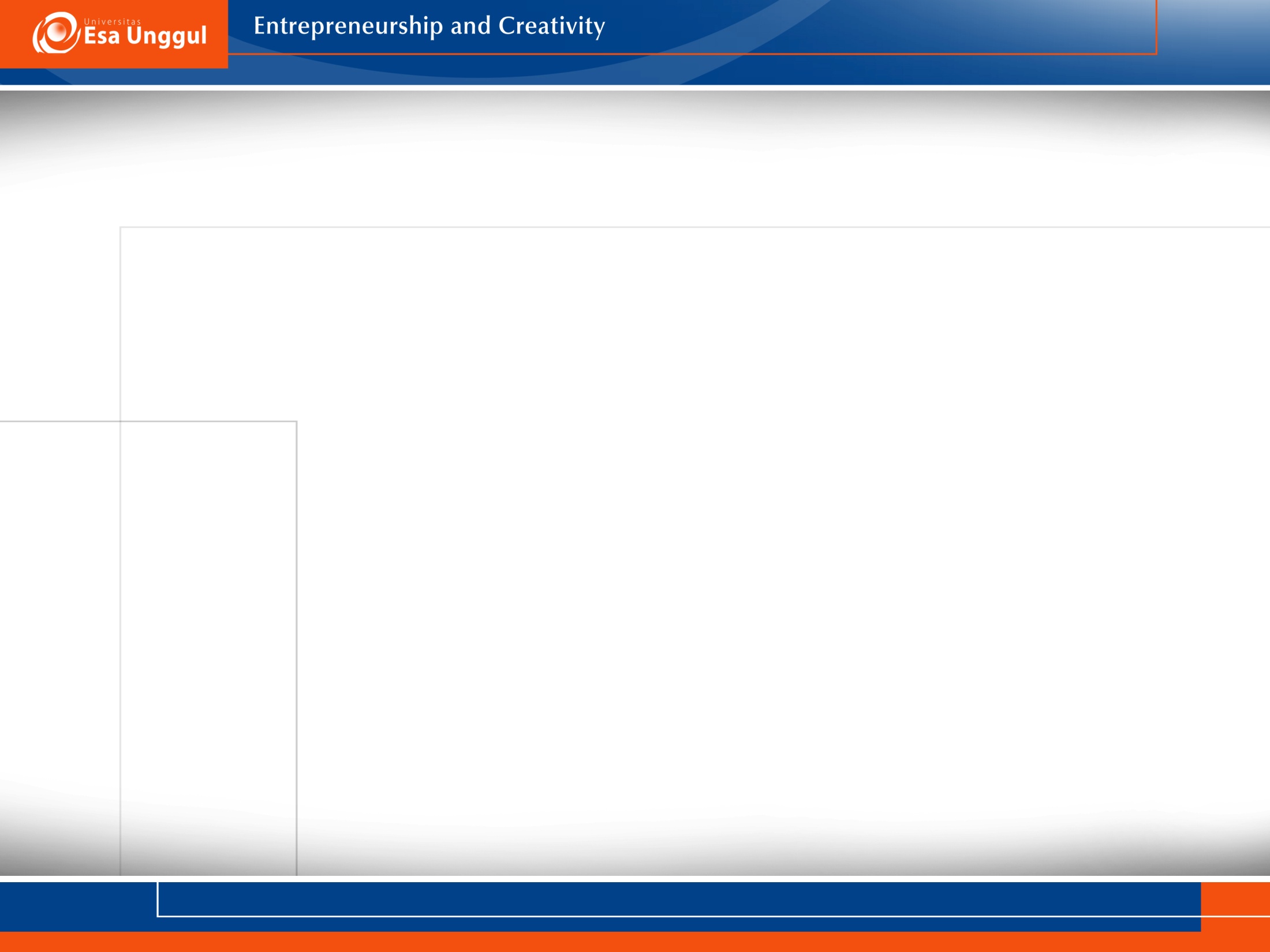 Structure Follows Strategy- changes in corporate strategy lead to changes in organizational structure

New strategy is created
New administrative problems emerge
Economic performance declines
New appropriate structure is invented
Profit returns to its previous level
Prentice Hall, Inc. ©2012
1-8
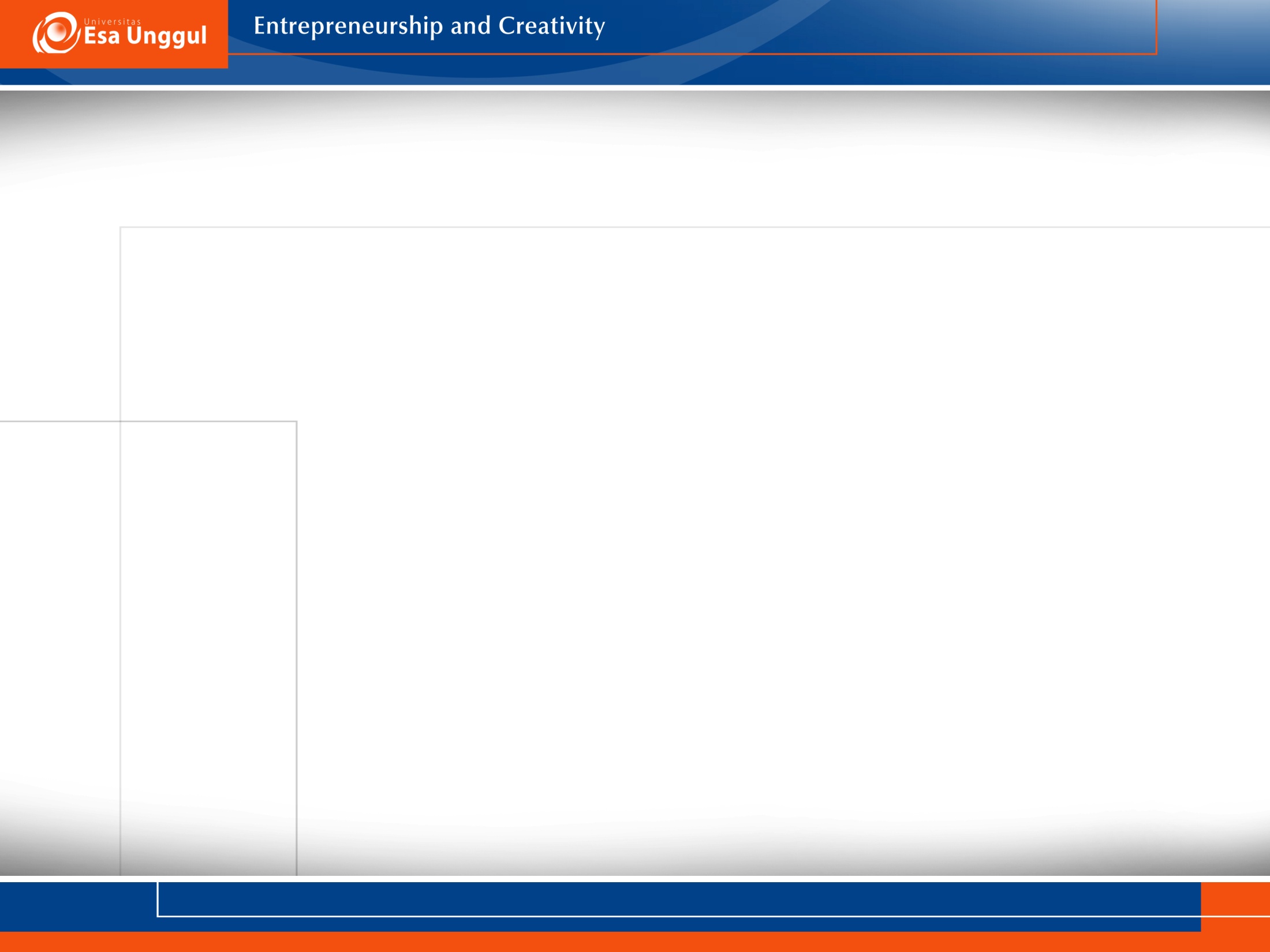 Stages of Corporate Development

Simple Structure
Flexible and dynamic
Functional Structure
Entrepreneur is replaced by a team of managers
Prentice Hall, Inc. ©2012
1-9
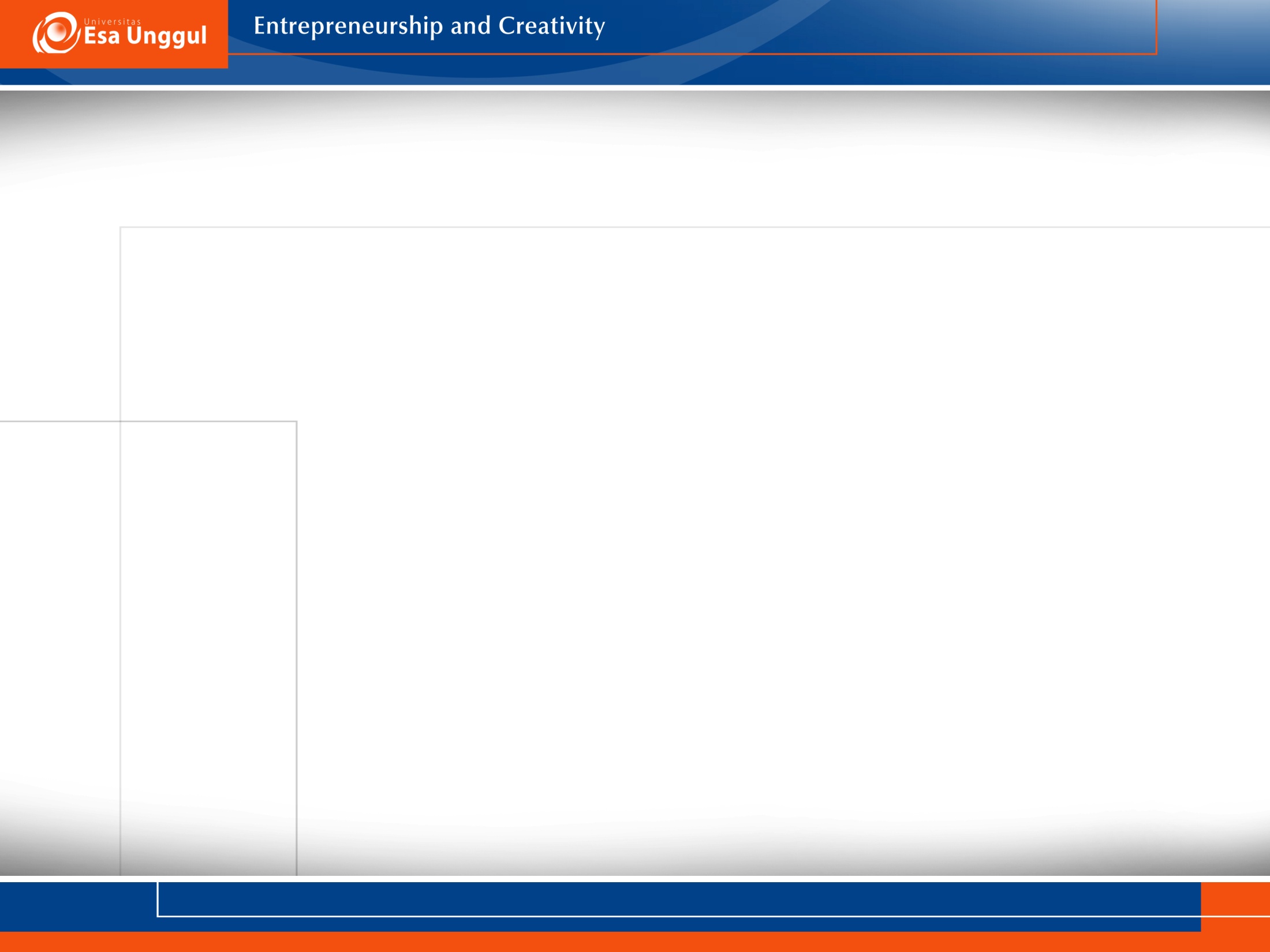 Stages of Corporate Development

Divisional Structure
Management of diverse product lines in numerous industries
Decentralized decision making
Beyond SBU’s
Matrix
Network
Prentice Hall, Inc. ©2012
1-10
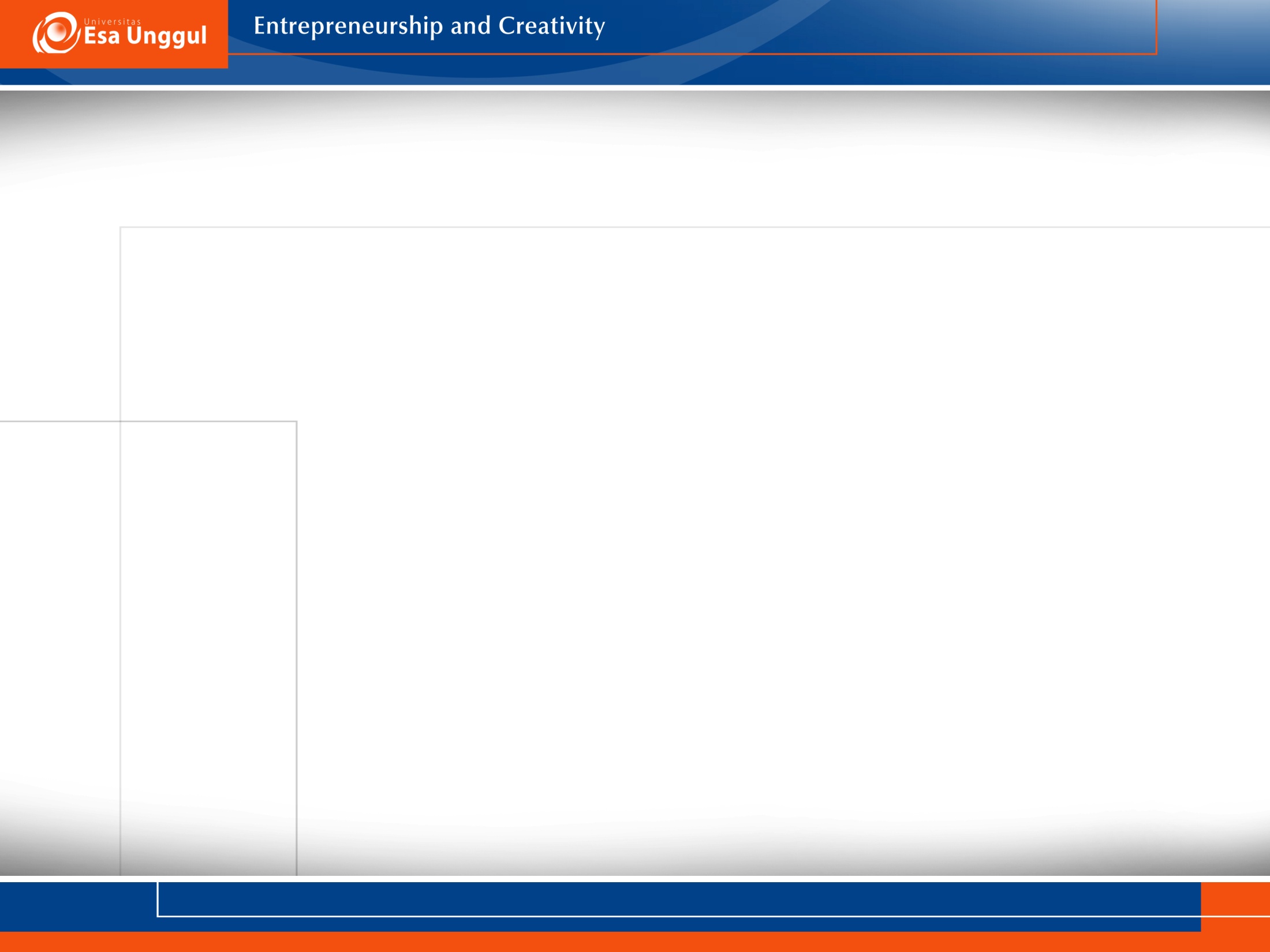 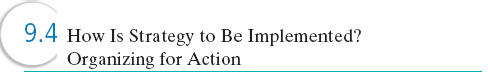 Prentice Hall, Inc. ©2012
1-11
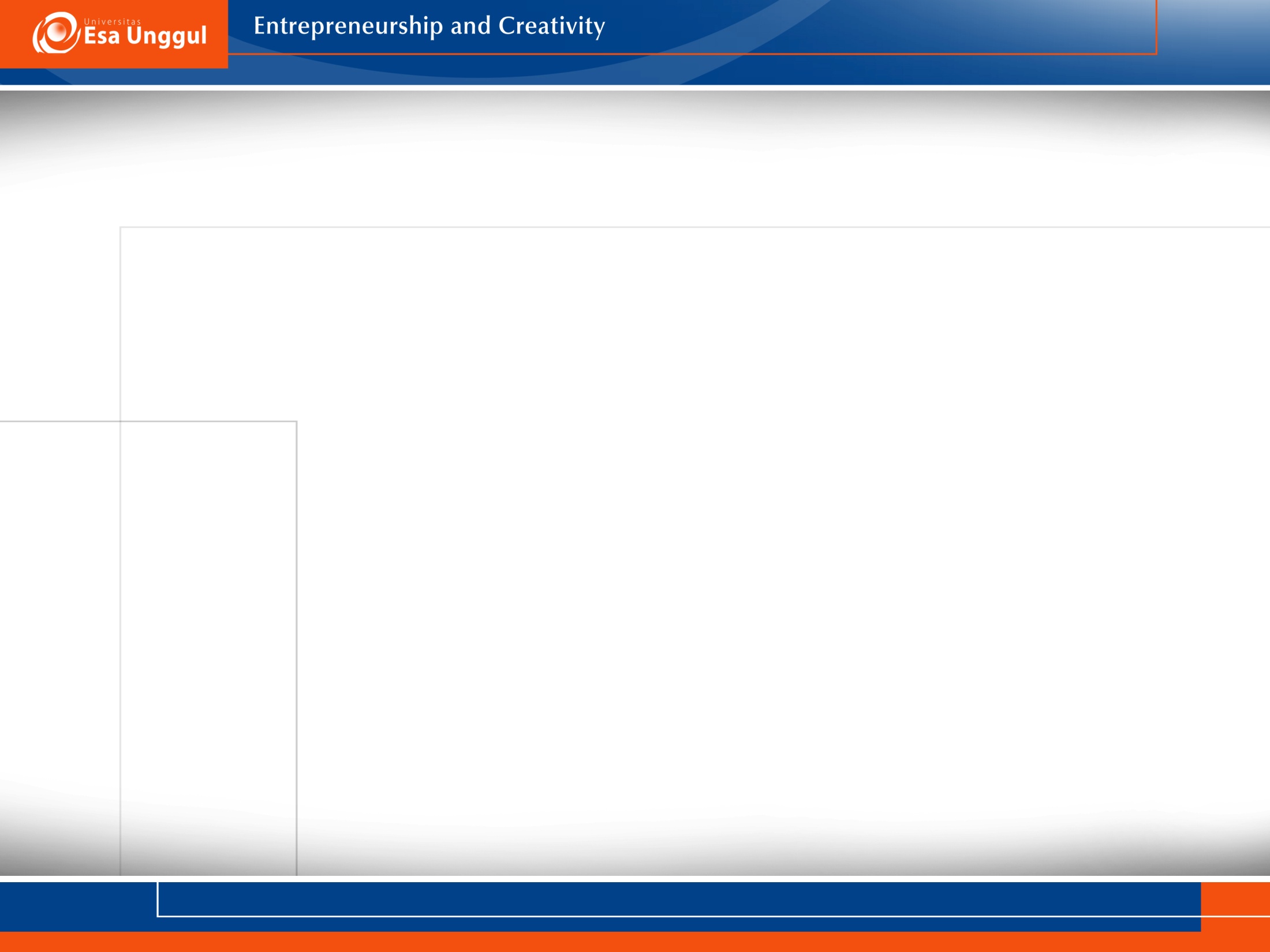 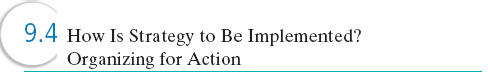 Prentice Hall, Inc. ©2012
1-12
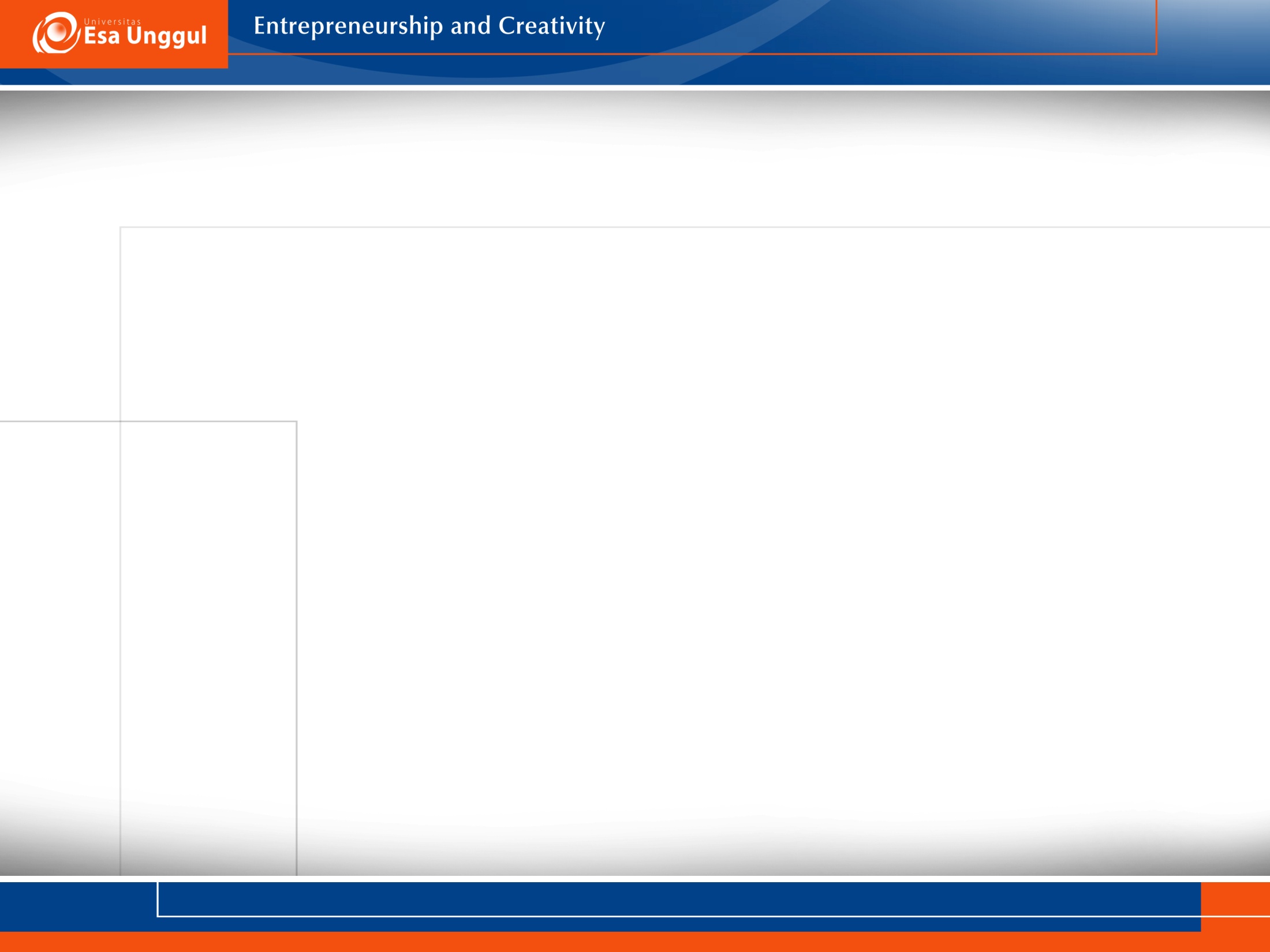 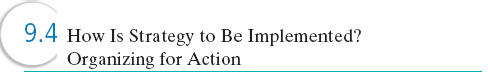 Blocks to Changing Stages

Internal
Lack of resources
Lack of ability
Refusal of top management to delegate
External
Economy
Labor shortages
Lack of market growth
Prentice Hall, Inc. ©2012
1-13
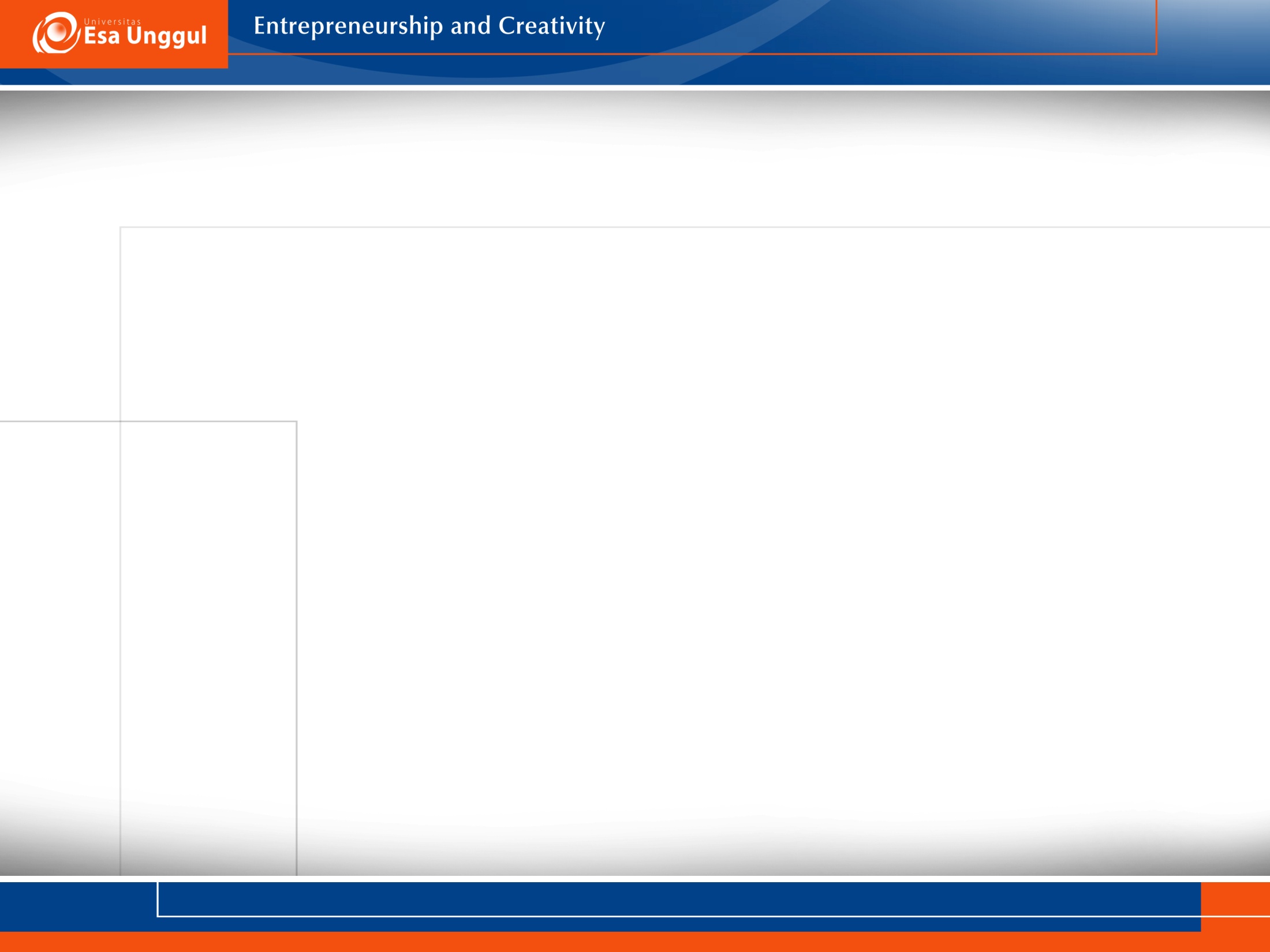 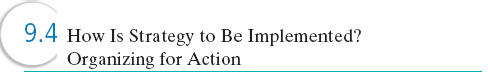 Blocks to Changing Stages
(Entrepreneurs)

Loyalty
Task orientation
Single-mindedness
Working in isolation
Prentice Hall, Inc. ©2012
1-14
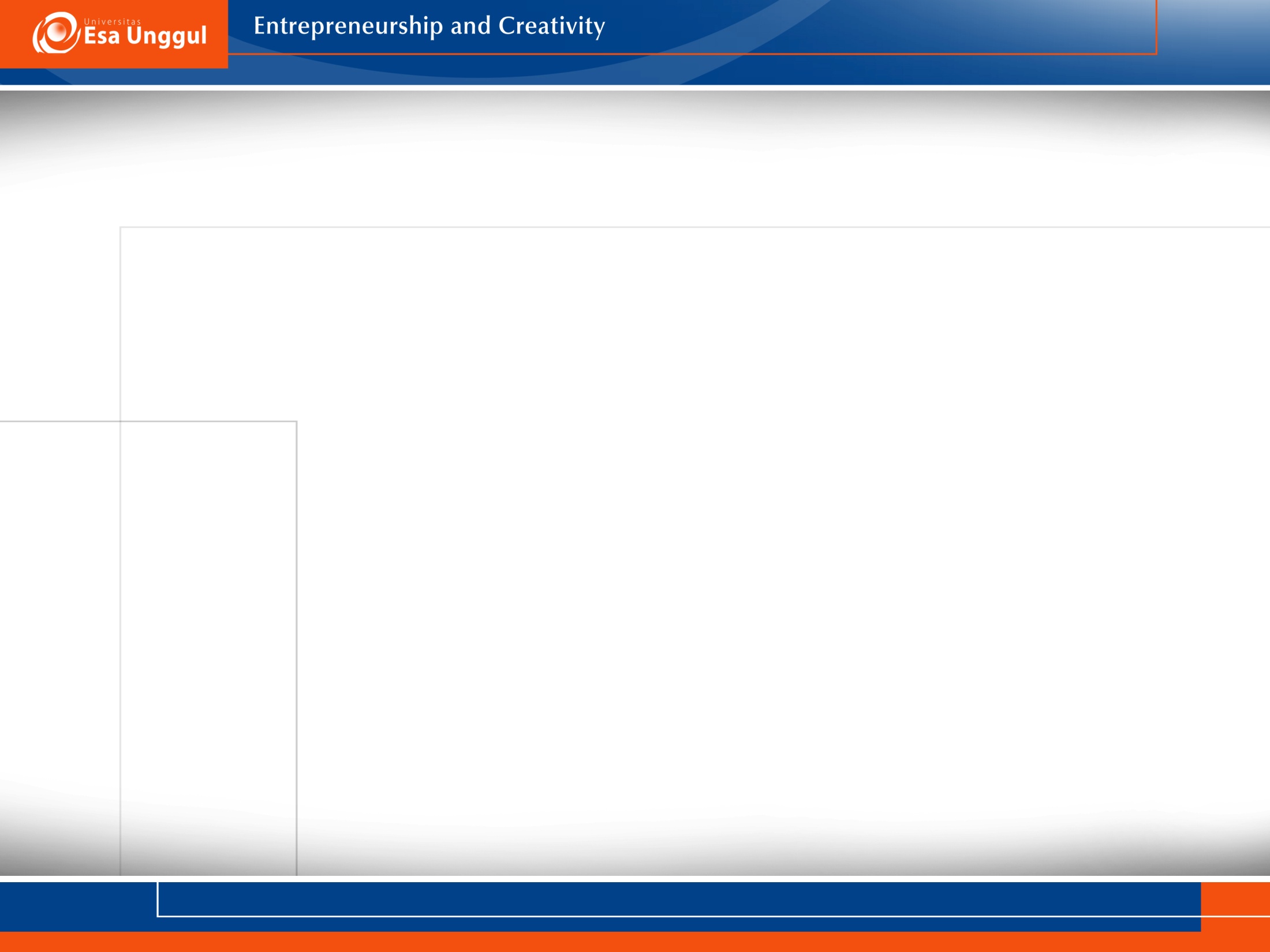 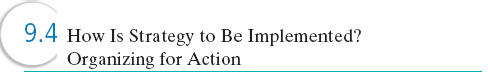 Organizational Life Cycle- describes how organizations grow, develop and decline

Stages include:

Birth
Growth
Maturity
Decline
Death
Prentice Hall, Inc. ©2012
1-15
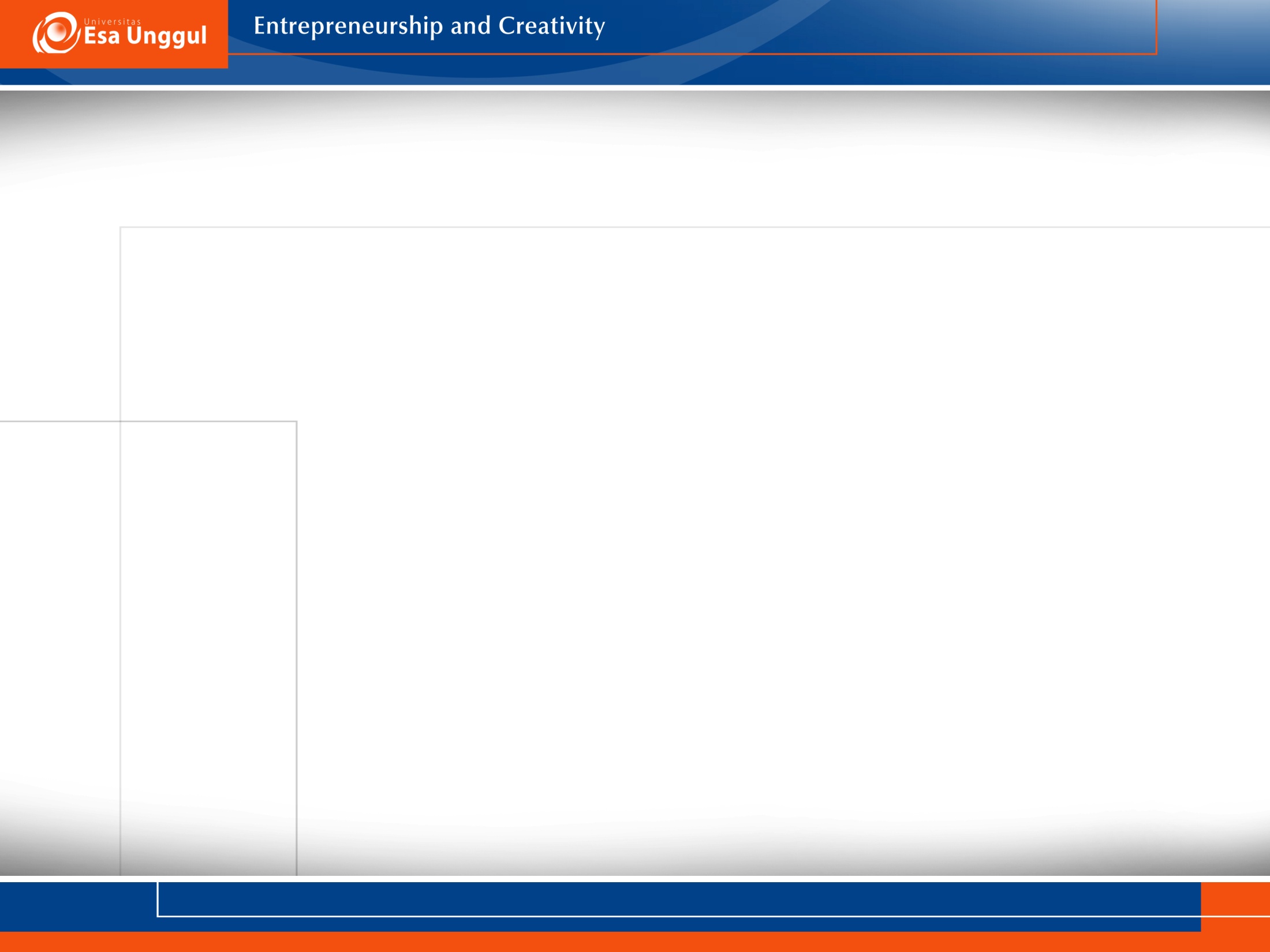 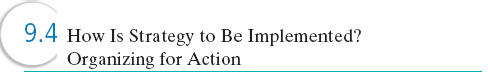 Prentice Hall, Inc. ©2012
1-16
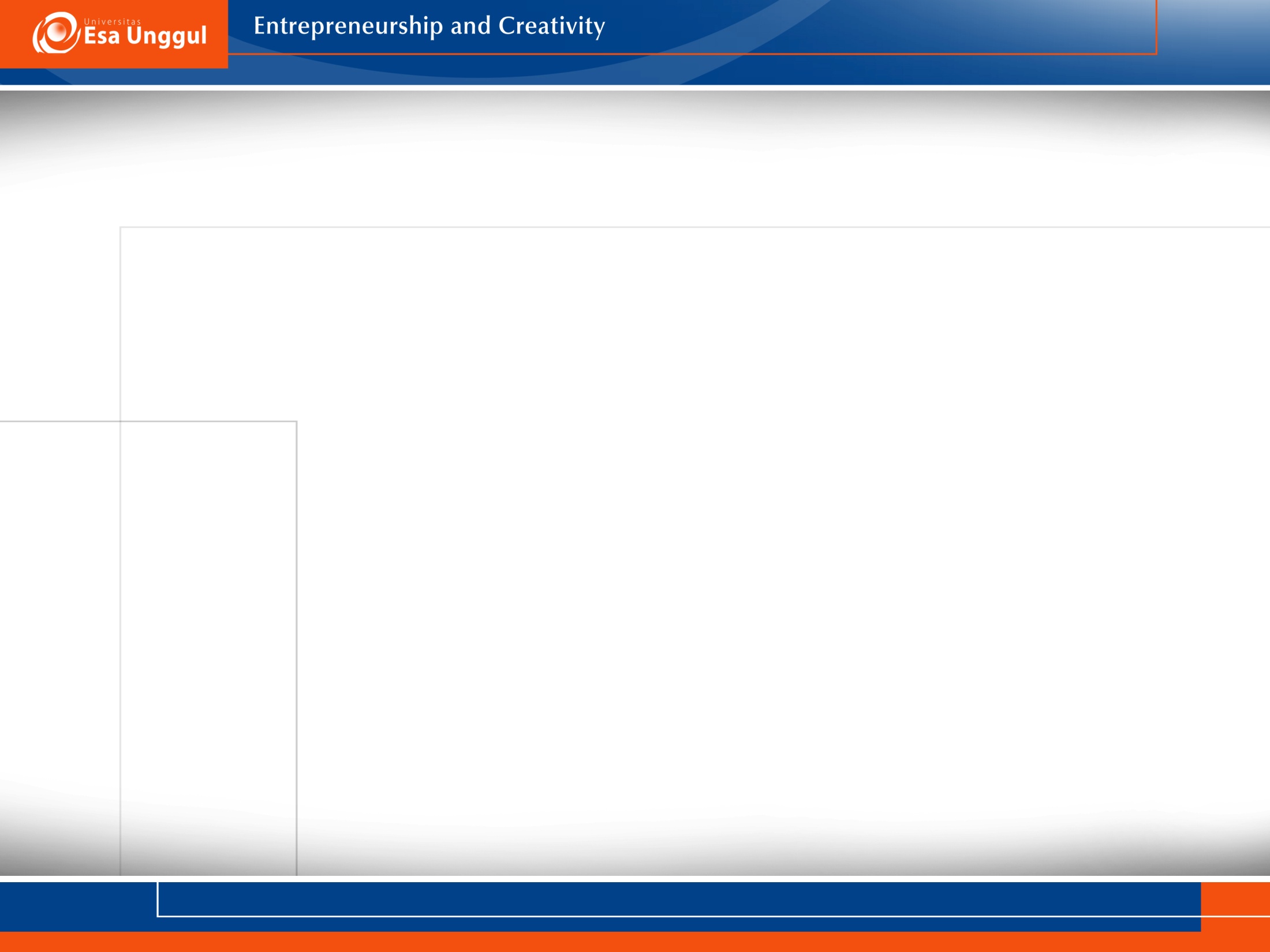 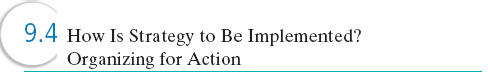 Advanced Types of Organizational Structures

Matrix structures- functional and product forms are combined simultaneously at the same level of the organization
Prentice Hall, Inc. ©2012
1-17
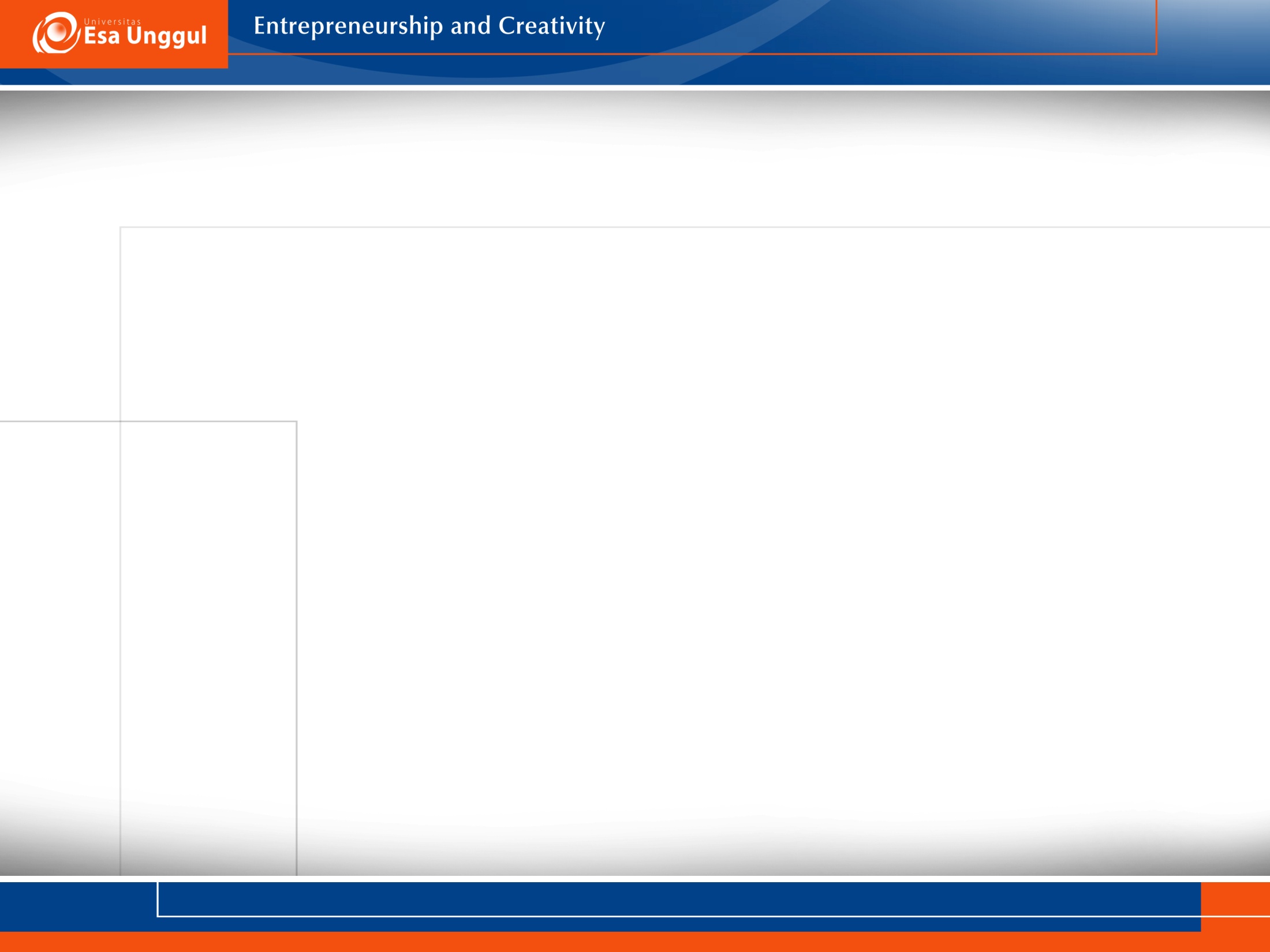 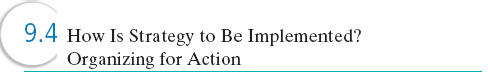 Advanced Types of Organizational Structures

Conditions for Matrix structures include:
Ideas need to be cross-fertilized across projects or products
Scarcity of resources
Abilities to process information and to make decisions needs to be improved
Prentice Hall, Inc. ©2012
1-18
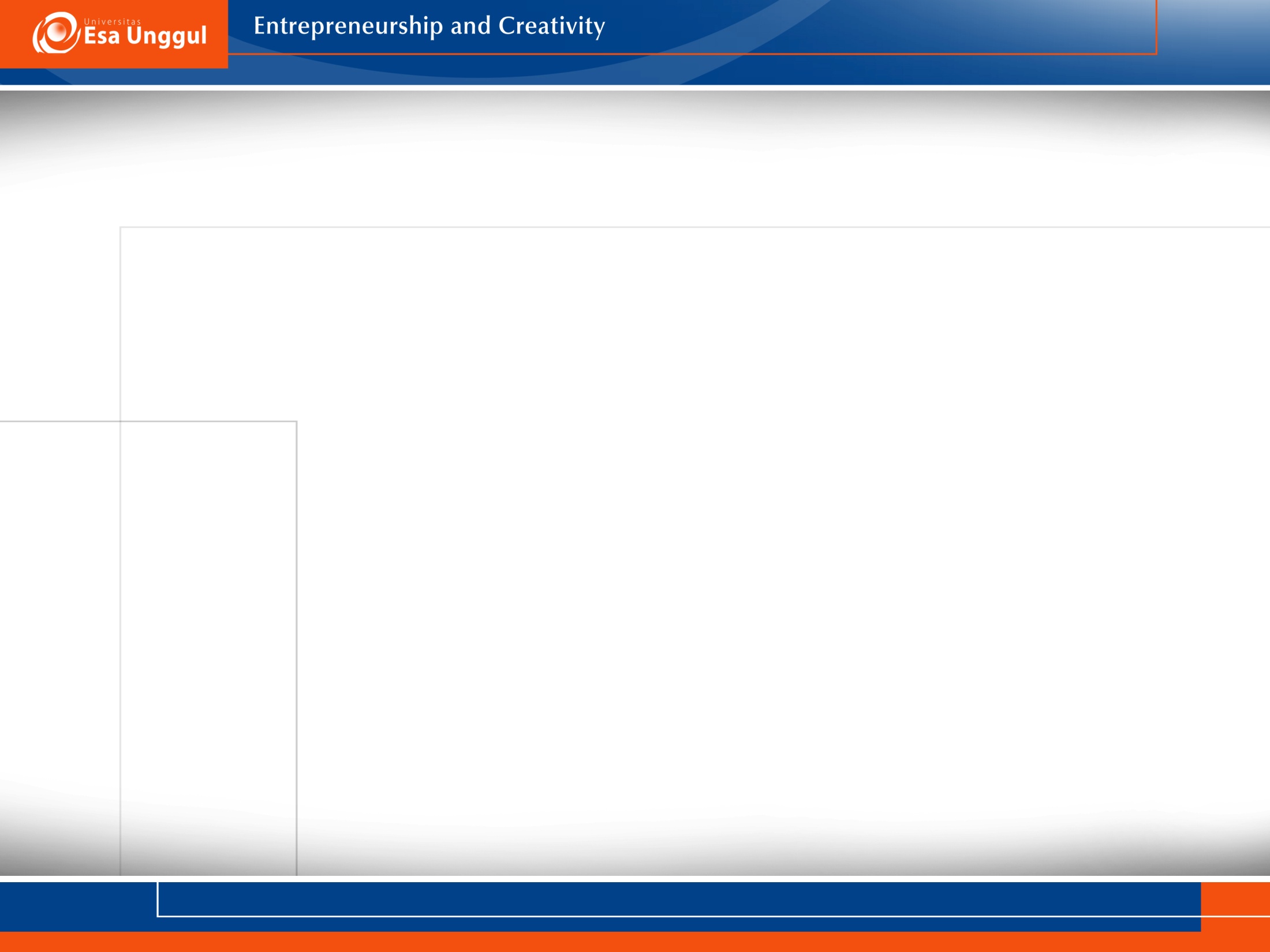 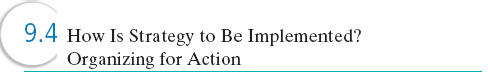 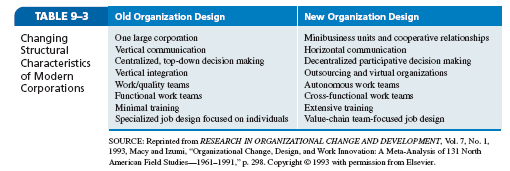 Prentice Hall, Inc. ©2012
1-19
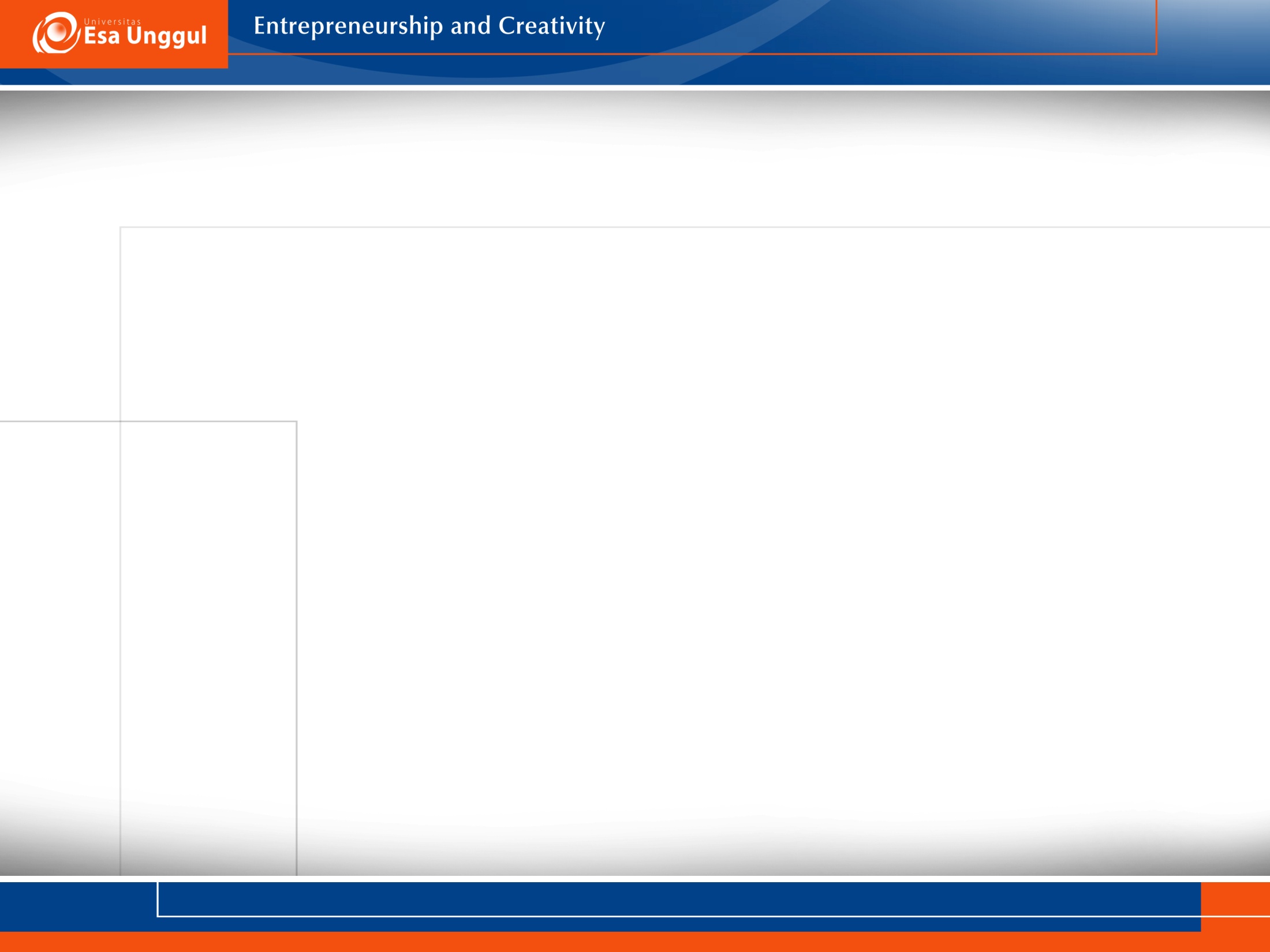 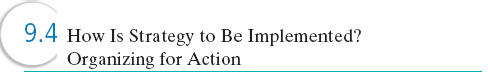 Prentice Hall, Inc. ©2012
1-20
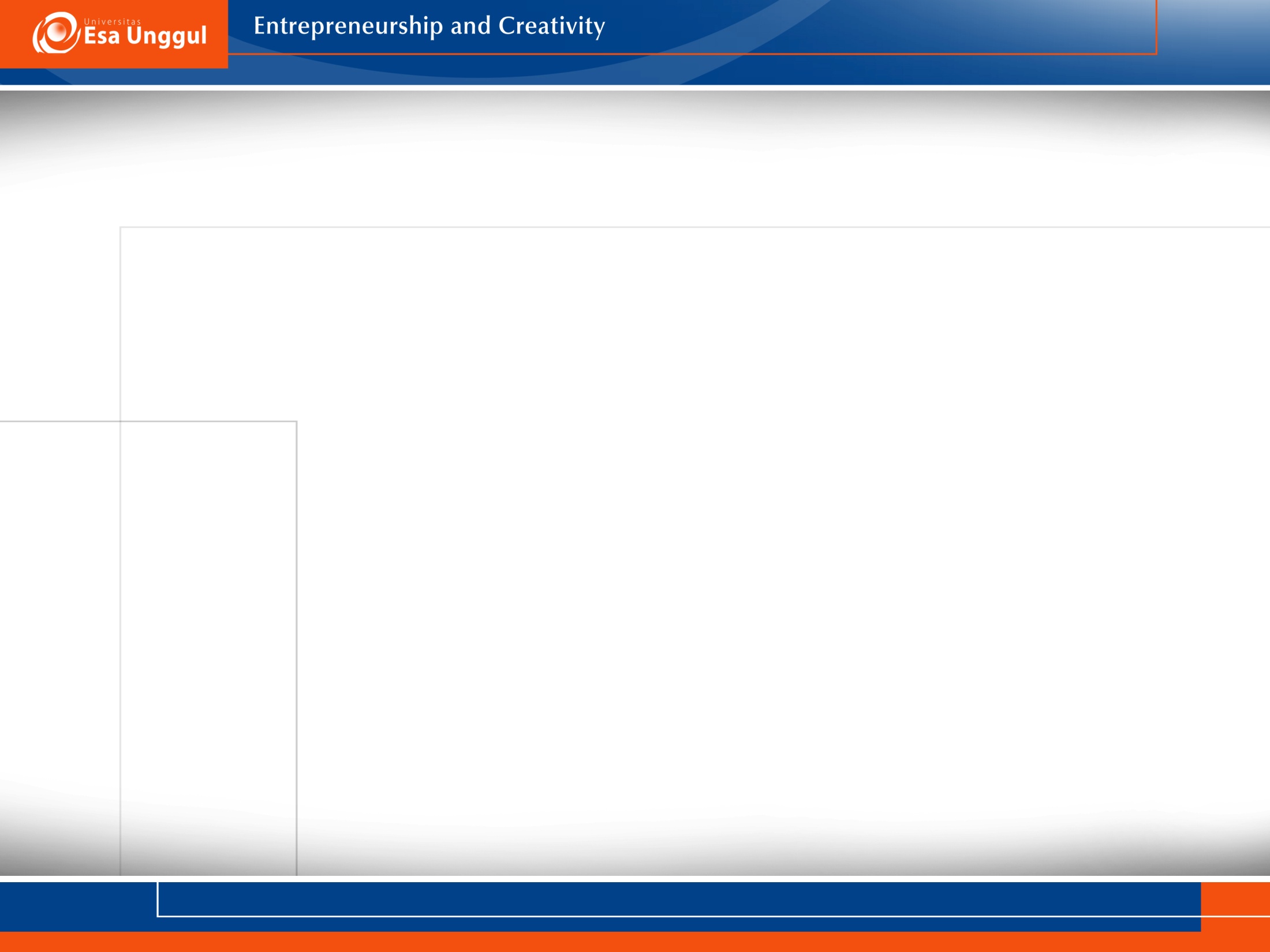 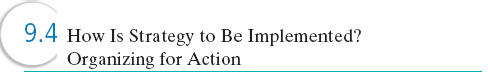 Market development strategy- provides the ability to:
 Capture a larger market share
Market saturation
Market penetration
Develop new uses and/or markets for current products
Prentice Hall, Inc. ©2012
1-21
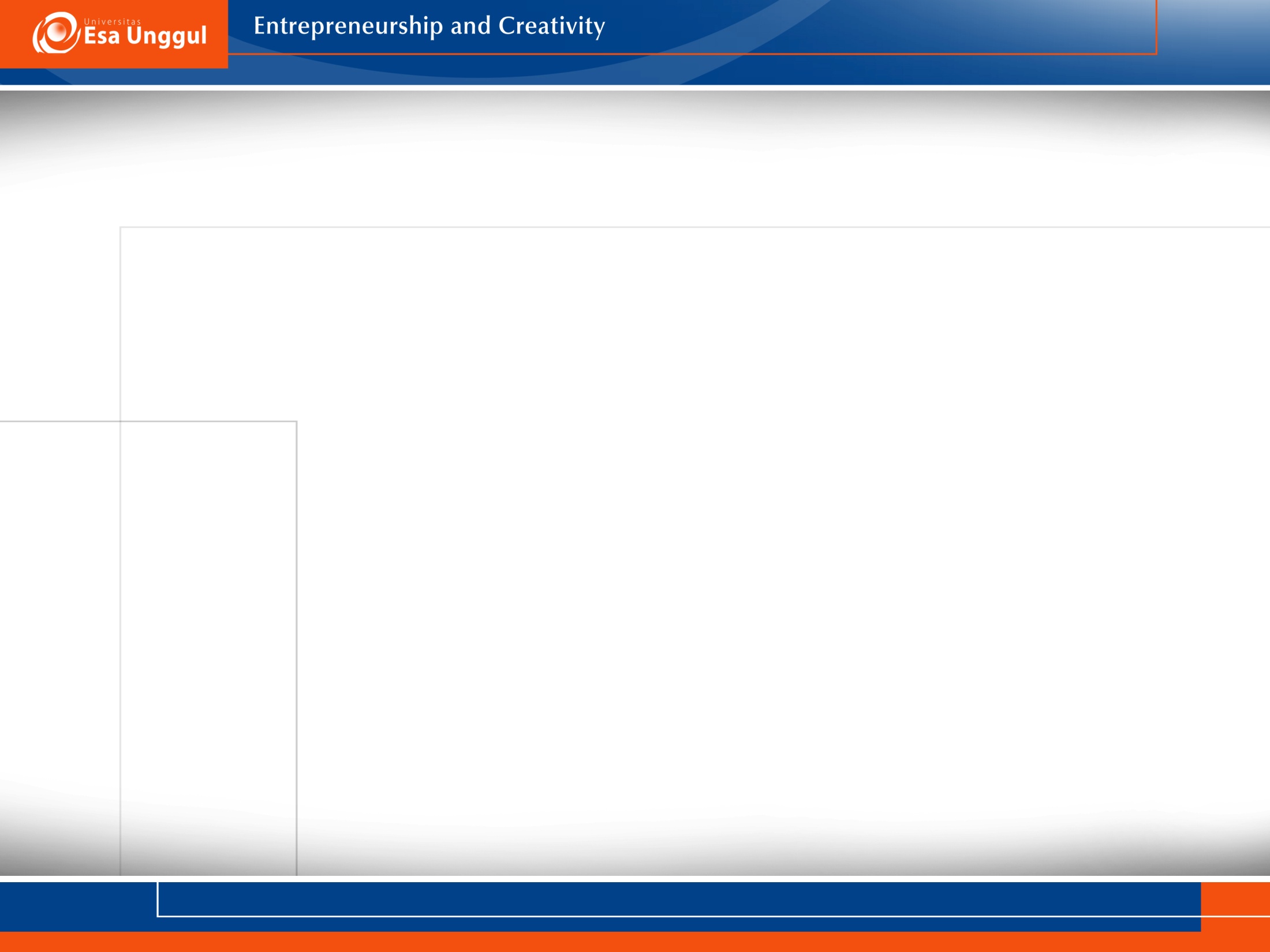 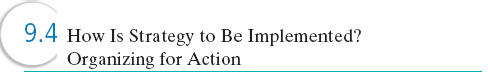 Advanced Types of Organizational Structures

Phases of Matrix Structure Development               (Davis and Lawrence)

Temporary cross-functional task forces
Product/brand management
Mature matrix
Prentice Hall, Inc. ©2012
1-22
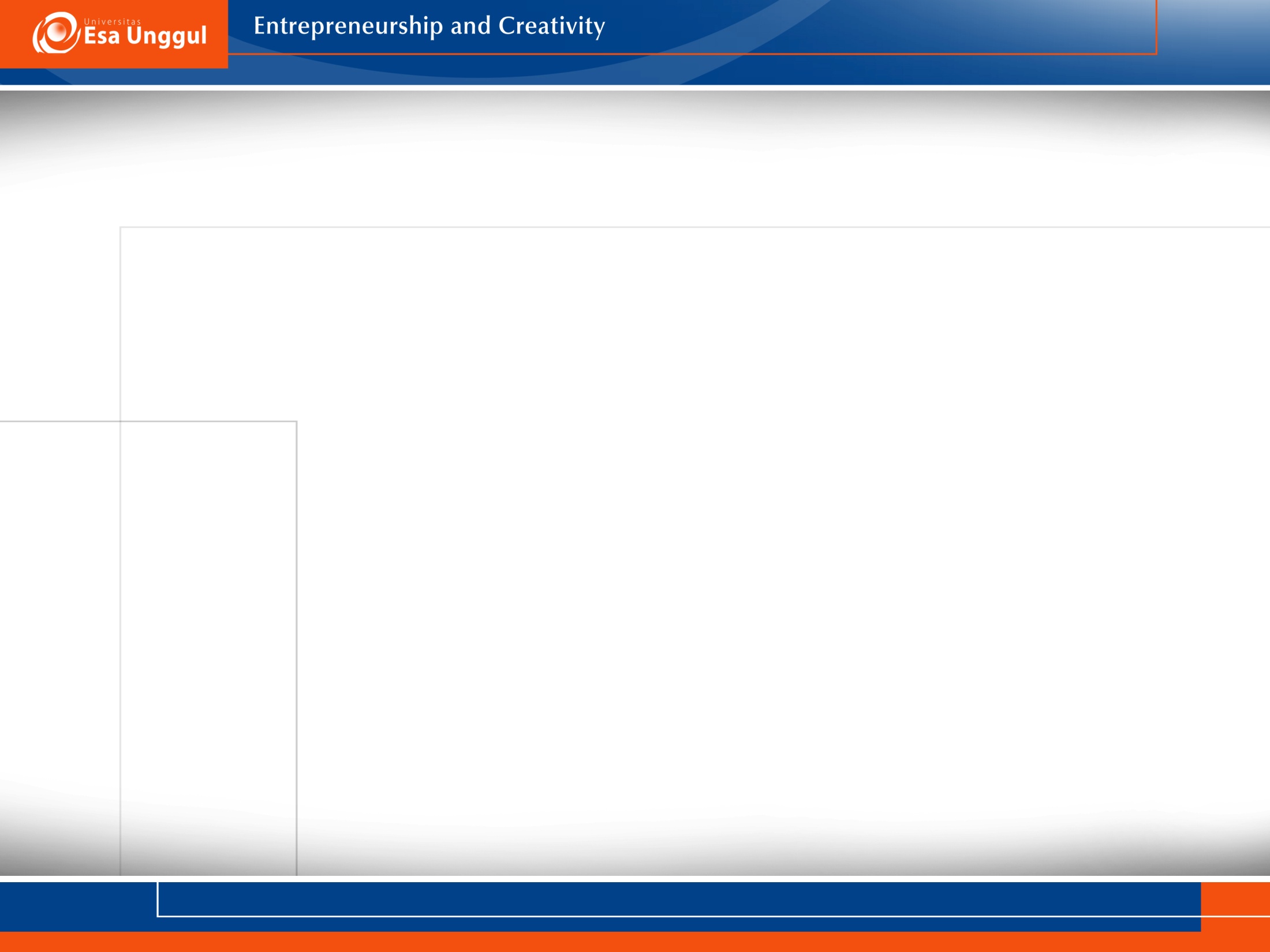 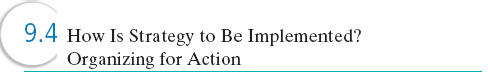 Advanced Types of Organizational Structures

Network Structure- eliminates in-house business functions

Cellular/Modular Structure- composed of a series of project groups or collaborations linked by constantly changing non-hierarchical electronic networks
Useful in unstable environments that require innovation and 
        quick response
Prentice Hall, Inc. ©2012
1-23
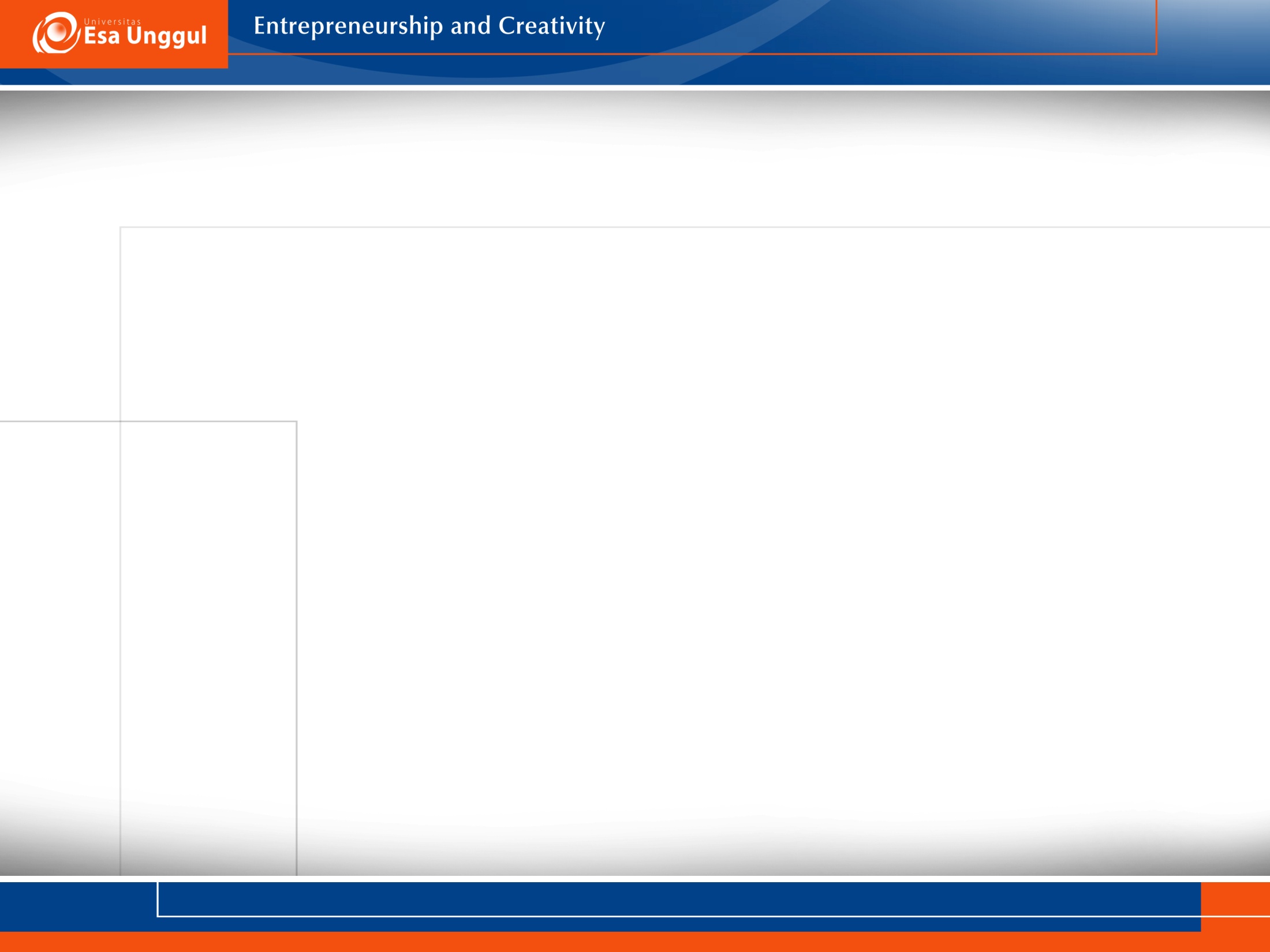 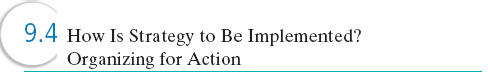 Prentice Hall, Inc. ©2012
1-24
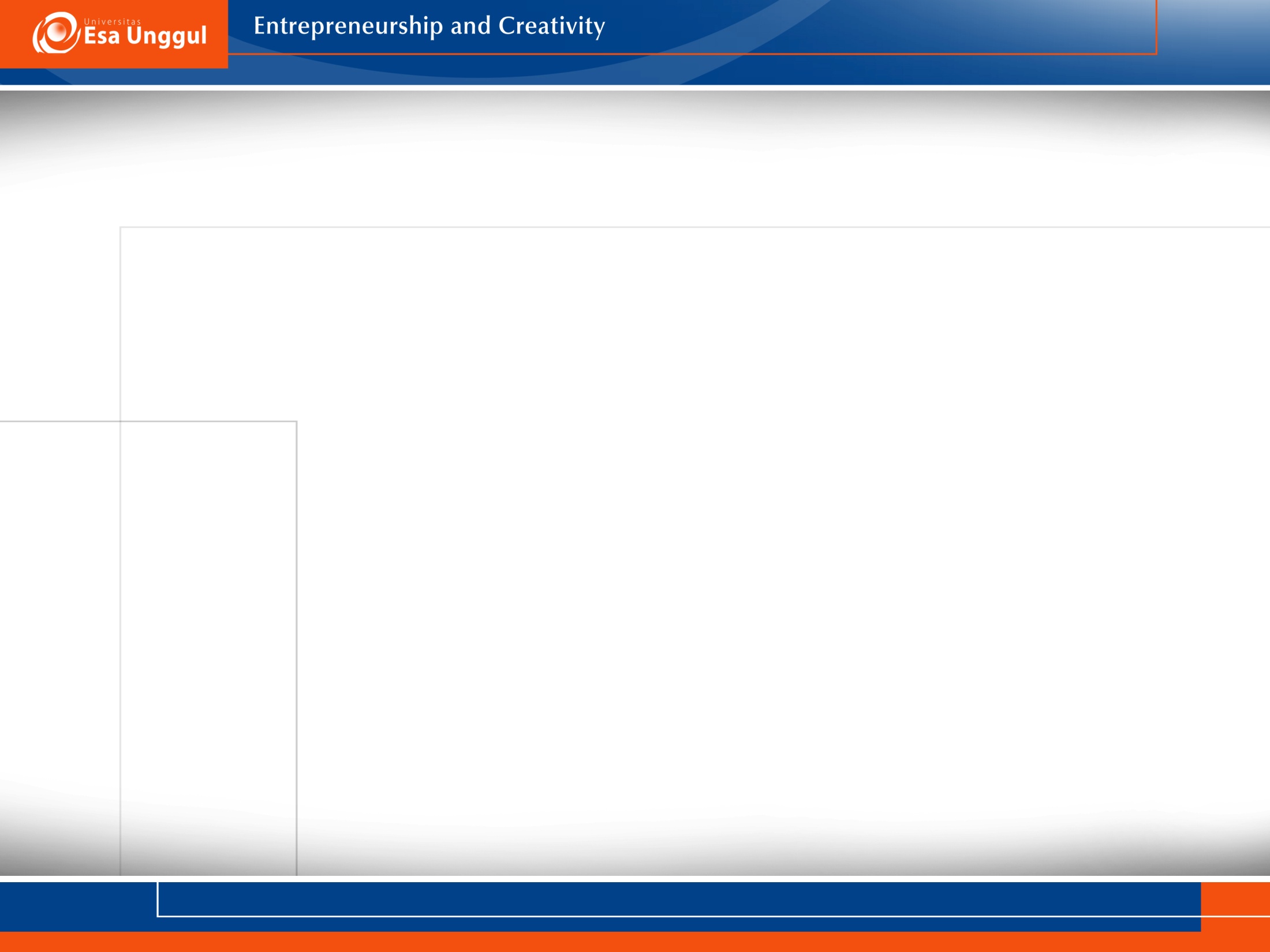 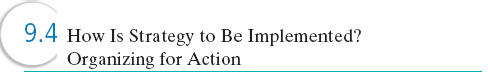 Network Structure

Advantages:
Increased flexibility and adaptability
Ability to concentrate on distinctive competencies

Disadvantages:
Transitional structure
Availability of numerous partners
Overspecialization
Prentice Hall, Inc. ©2012
1-25
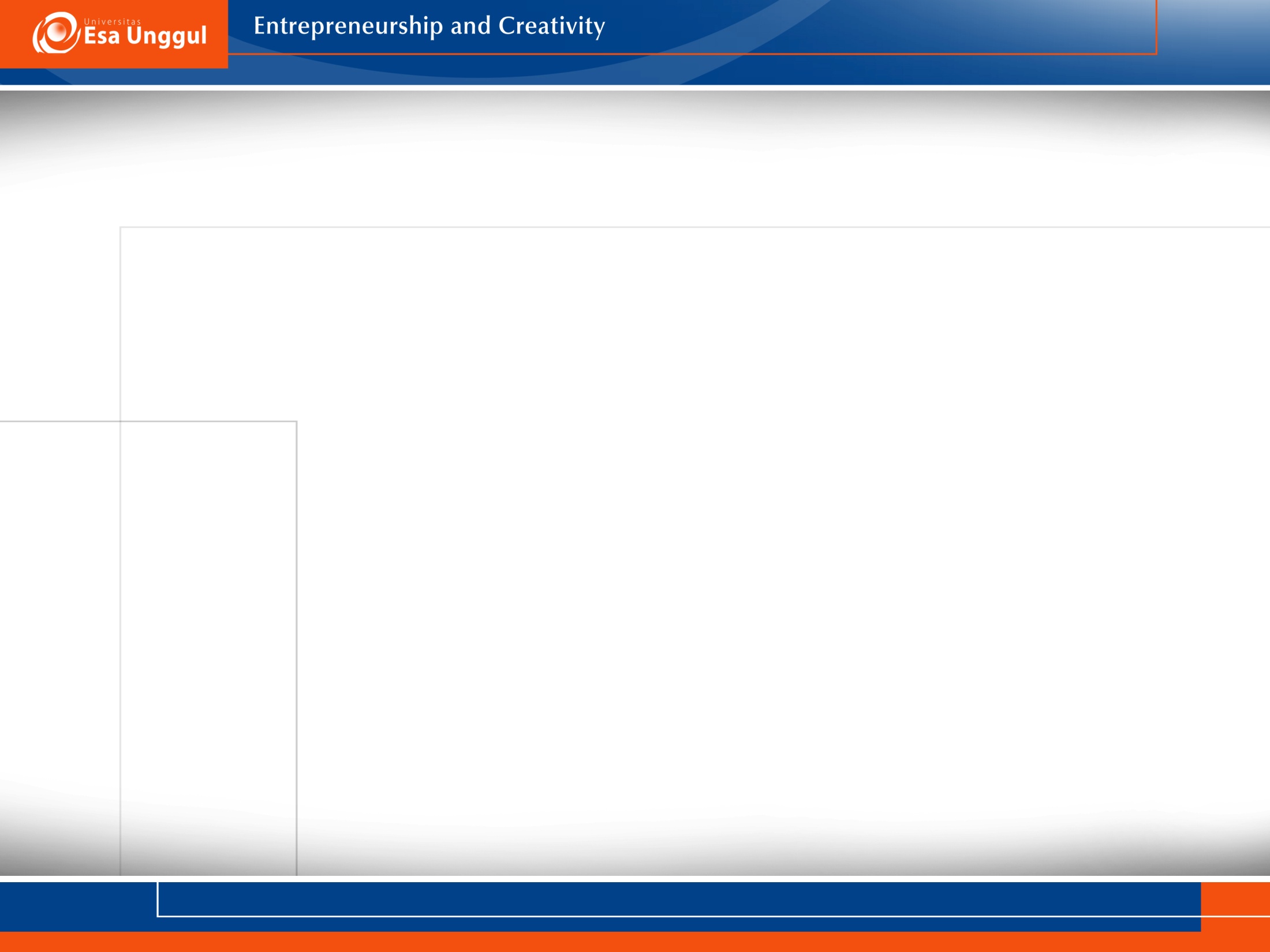 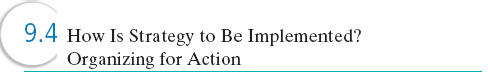 Reengineering and Strategy Implementation

Reengineering- the radical redesign of business processes to 
achieve major gains in cost, service, or time
Program to implement a turnaround strategy
Prentice Hall, Inc. ©2012
1-26
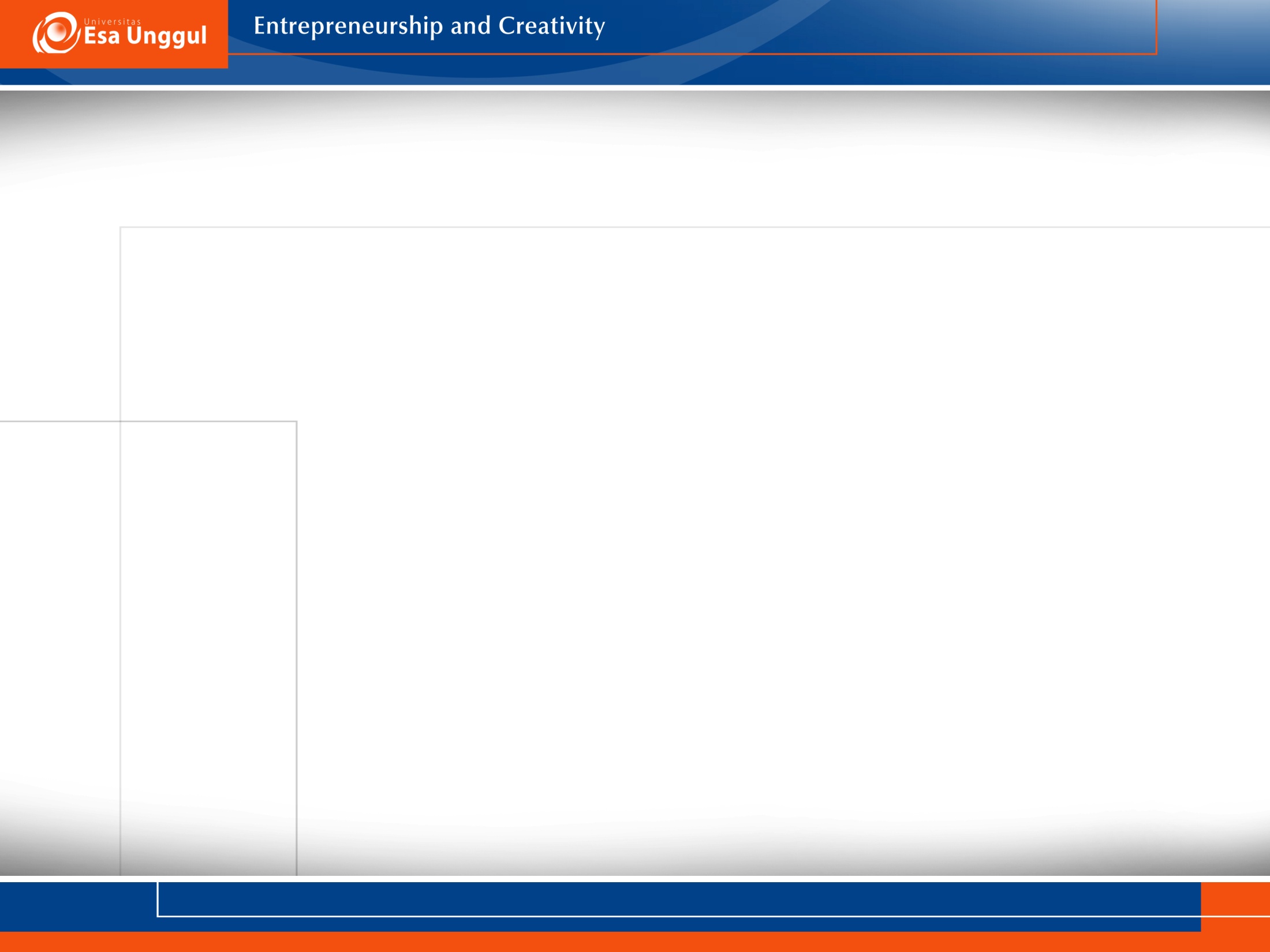 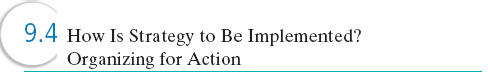 Principles for Reengineering (Hammer)

Organize around outcomes, not tasks
Have those who use the output of the process perform the process
Subsume information-processing work into real work that produces information
Treat geographically-dispersed resources as though they were centralized
Link parallel activities instead of integrating their results
Put the decision point where the work is performed and build control into the process
Capture information once and at the source
Prentice Hall, Inc. ©2012
1-27
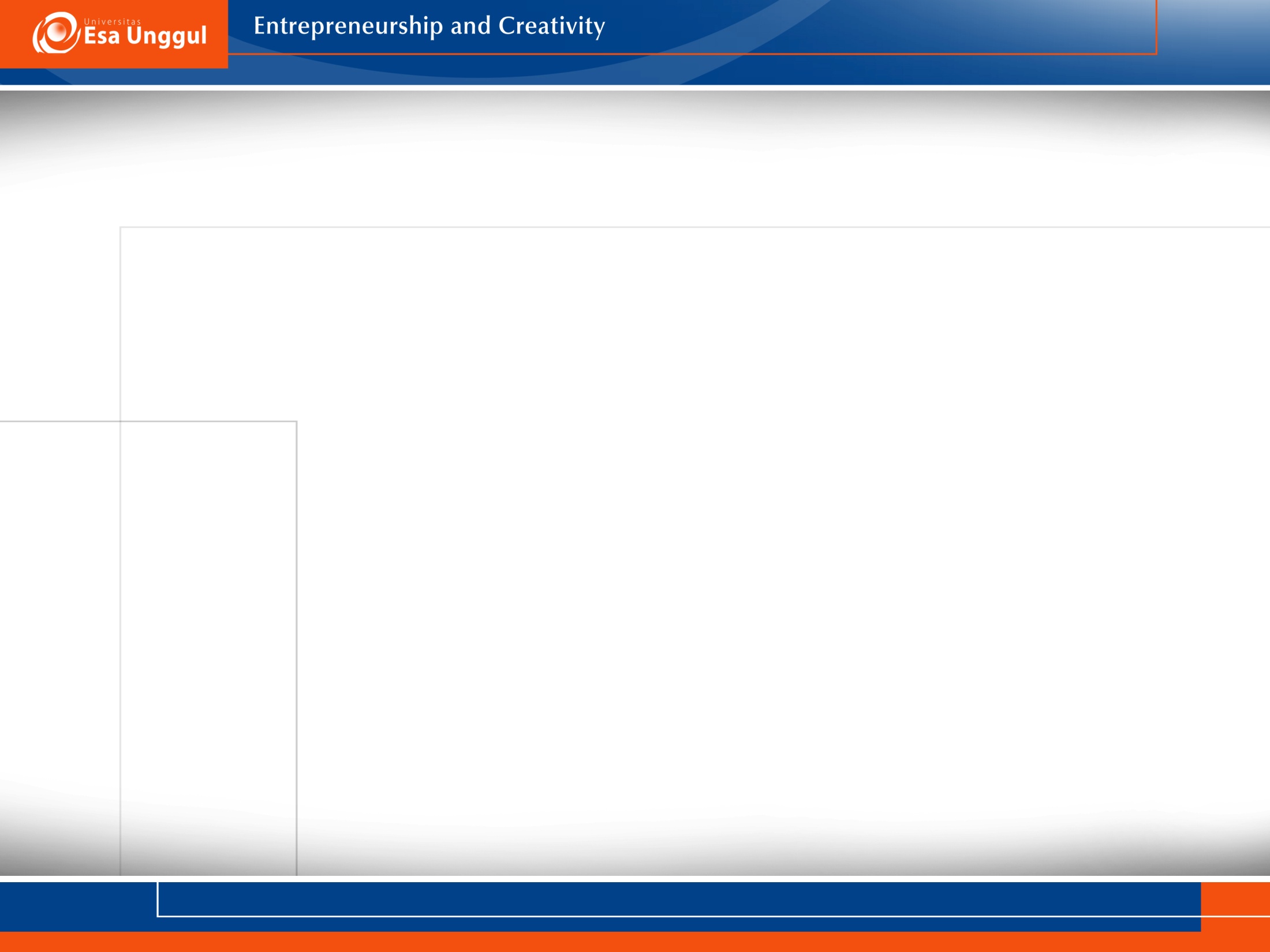 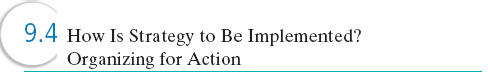 Six Sigma- an analytical method for achieving near perfect results on a production line

Define a process where results are below average
Measure the process to determine current performance
Analyze the information to determine problems
Improve the process and eliminate the error
Establish preventive controls
Prentice Hall, Inc. ©2012
1-28
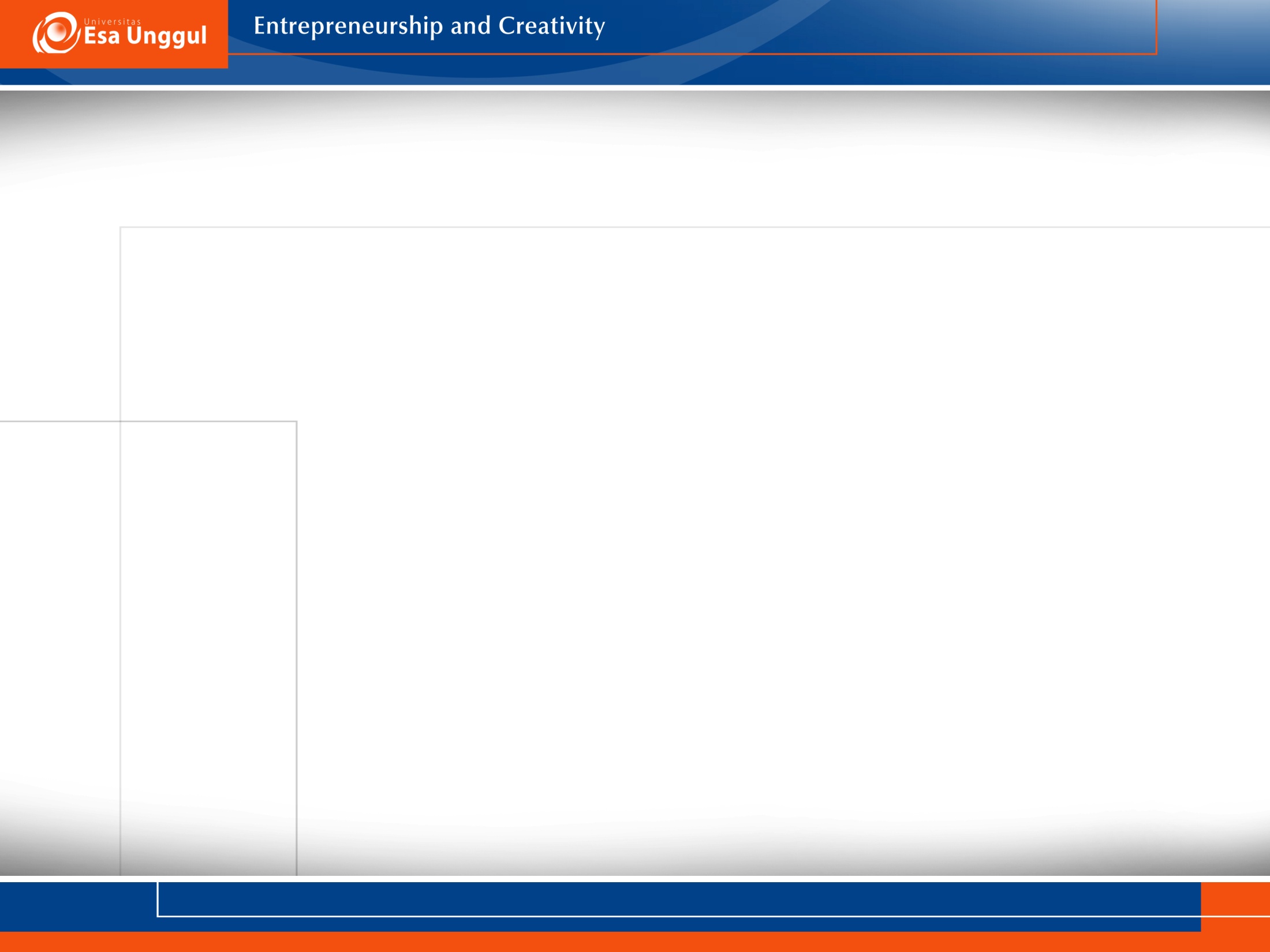 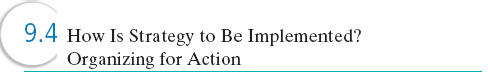 Lean Six Sigma- incorporates Six Sigma with lean manufacturing- removes unnecessary production steps and fixes the remaining steps
Prentice Hall, Inc. ©2012
1-29
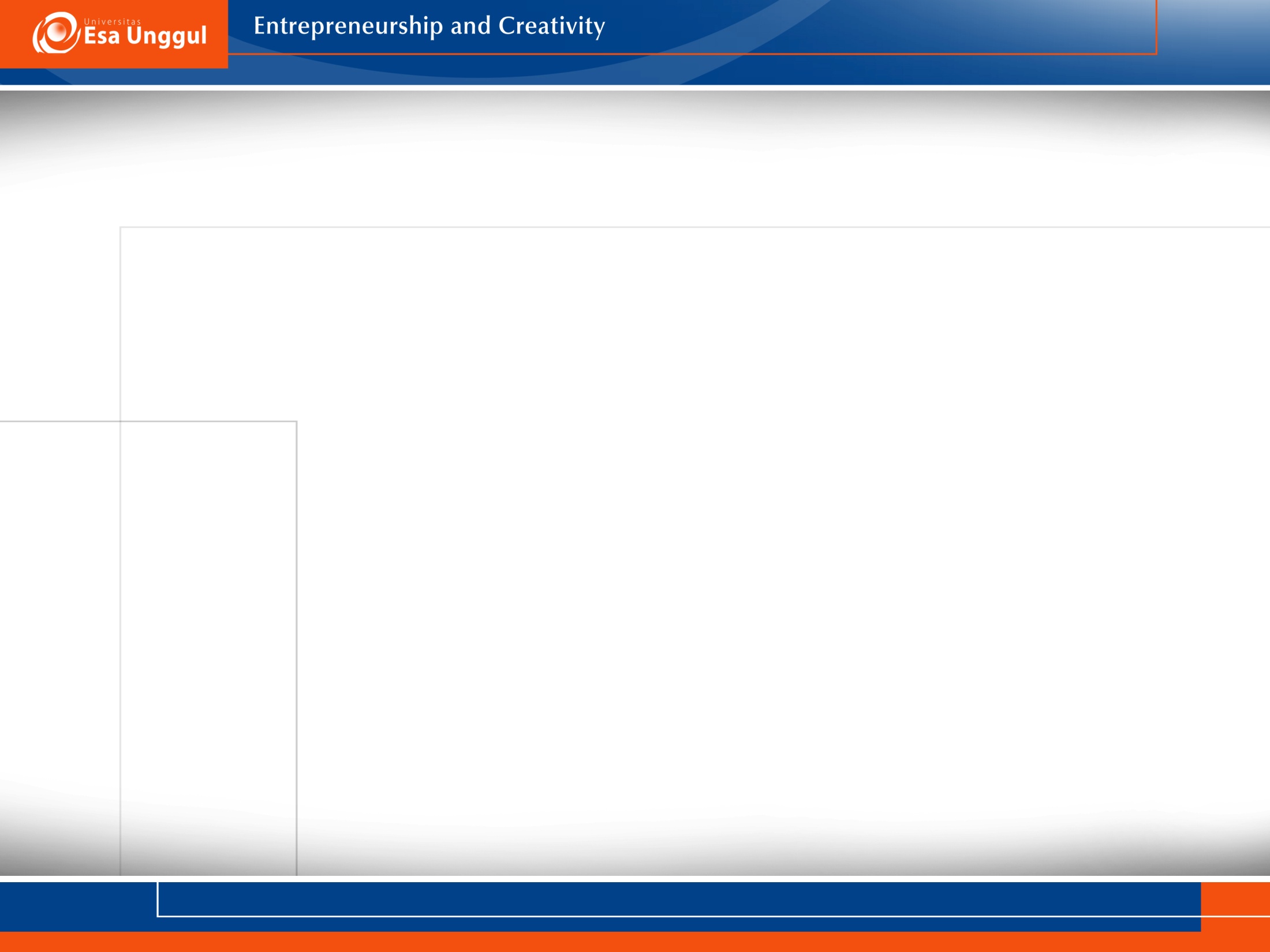 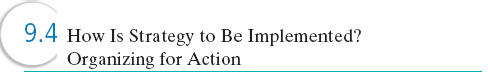 Designing Jobs to Implement Strategy

Job Design- the study of individual tasks in an attempt to make them more relevant to the company and to the employees
Job enlargement
Job rotation
Job enrichment model
Prentice Hall, Inc. ©2012
1-30
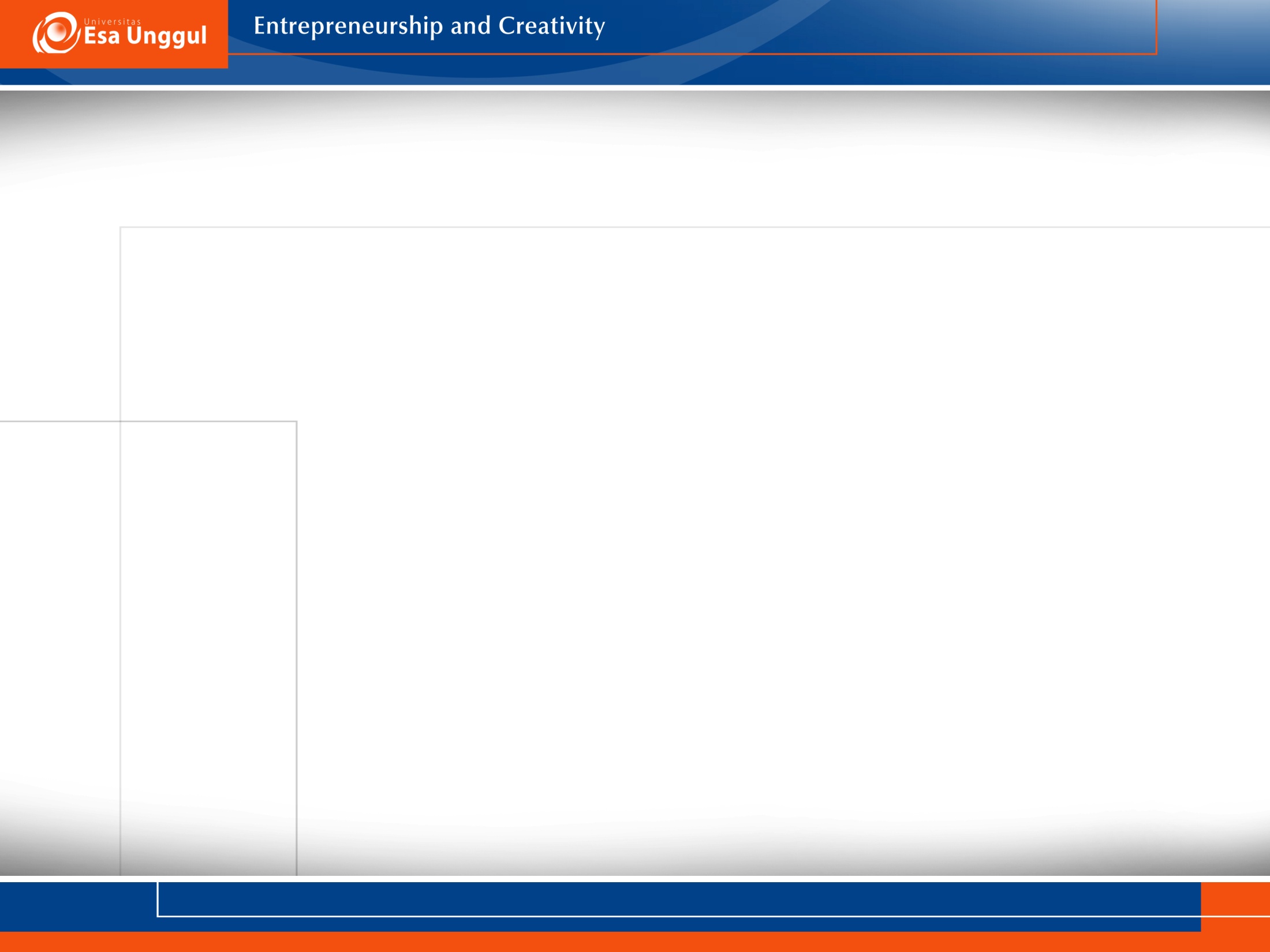 International Issues in Strategy Implementation

Multinational Corporation- a highly developed international company with a deep involvement throughout the world with a worldwide perspective in its management and decision making
Prentice Hall, Inc. ©2012
1-31
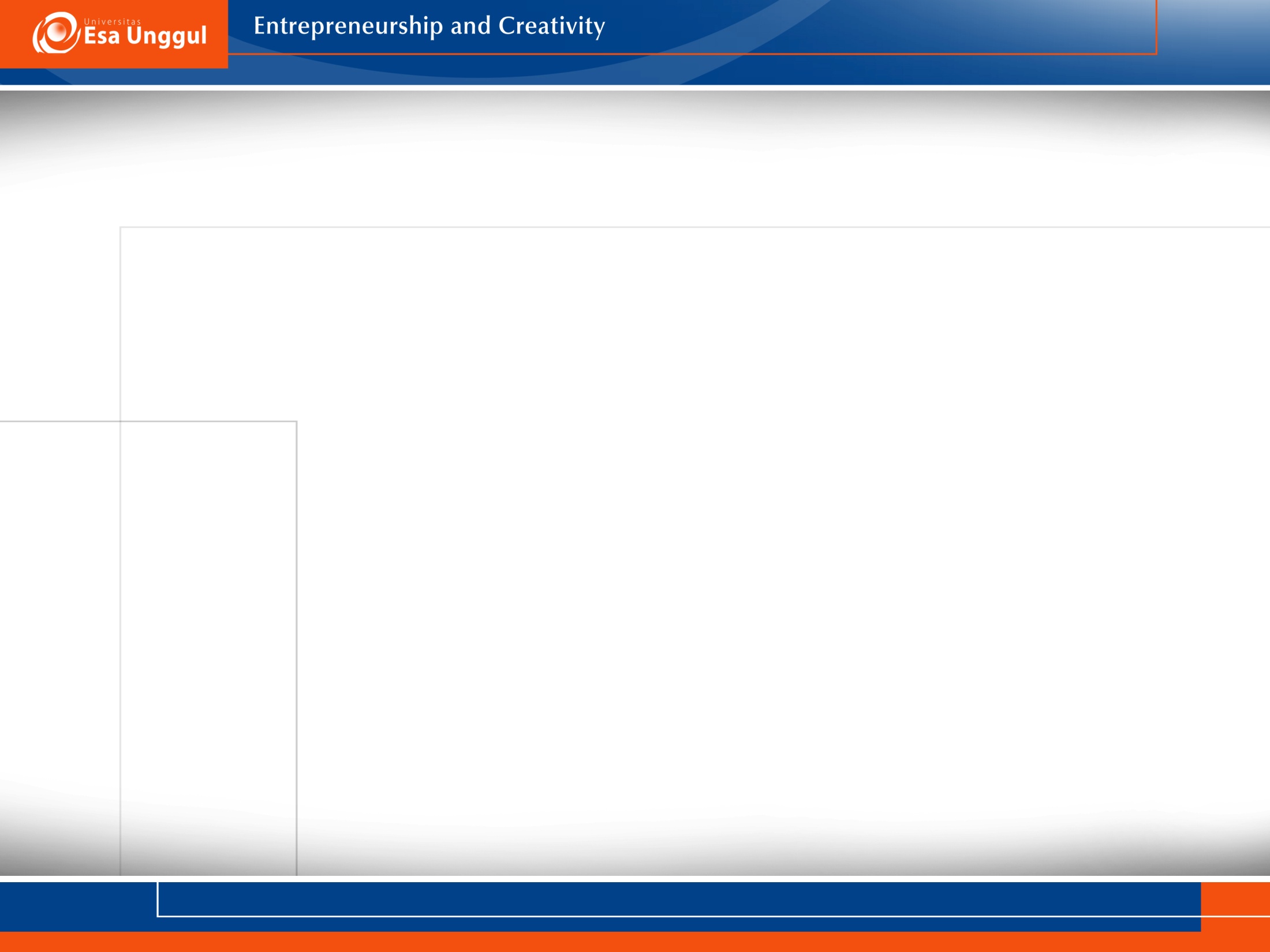 Forces for Standardization

Convergence of customer preferences and incomes
Competition from other global products
Growing customer awareness of international brands
Economies of scale
Falling trading costs across countries
Cultural exchange and business interactions among countries
Prentice Hall, Inc. ©2012
1-32
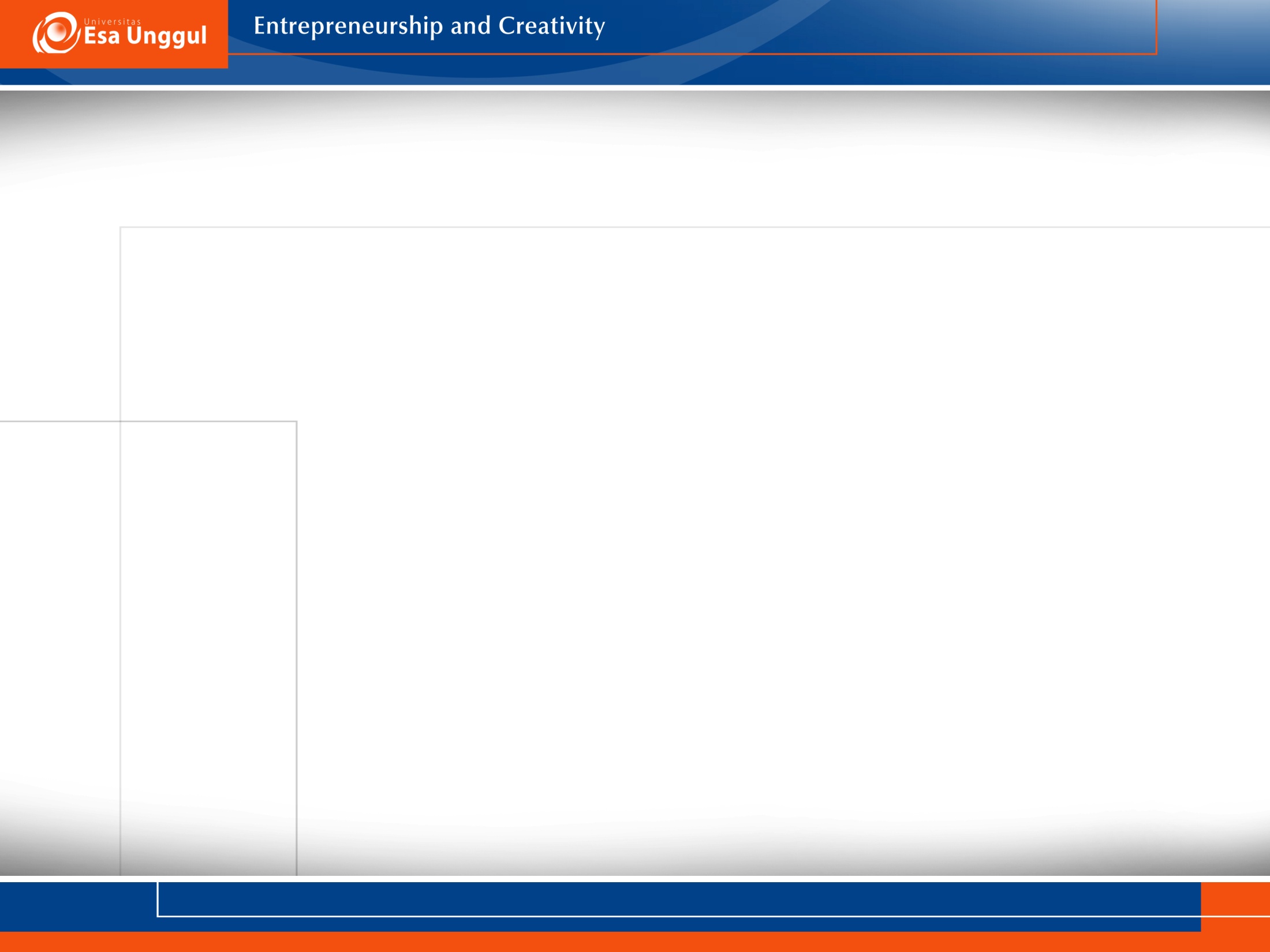 Forces for Customization

Differences in customer preferences
Differences in customer incomes
Need to build local brand reputation
Competition from domestic companies
Variations in trading costs 
Local regulatory requirements
Prentice Hall, Inc. ©2012
1-33
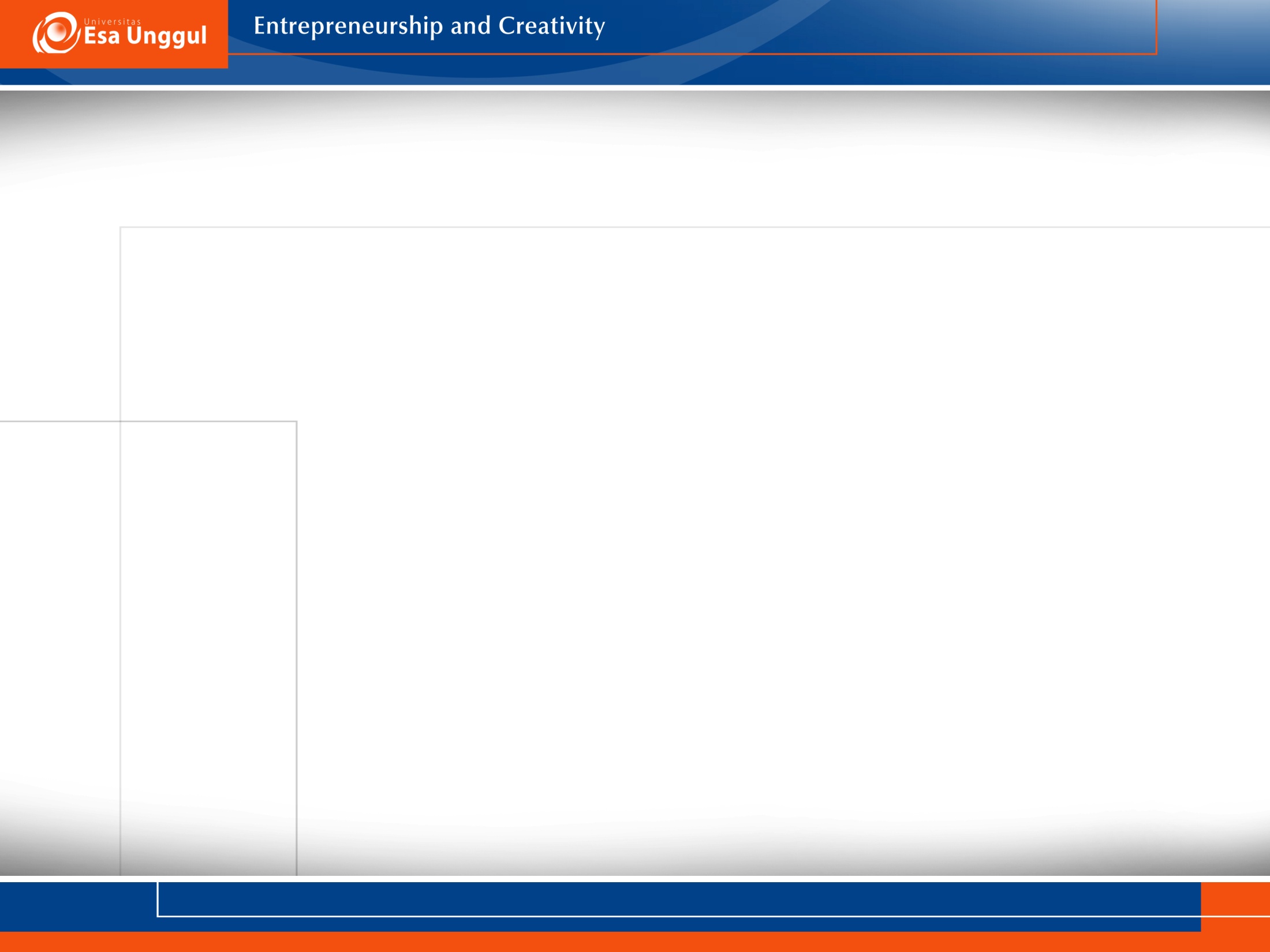 International Strategic Alliances

Drivers for strategic fit among alliance partners
Partners must agree on values and vision
Alliance must be derived from business, corporate and functional strategy
Alliance must be important to partners, especially top management
Partners must be mutually dependent for achieving objectives
Activities must add value
Alliance must be accepted by stakeholders
Partners contribute strengths while protecting core competencies
Prentice Hall, Inc. ©2012
1-34
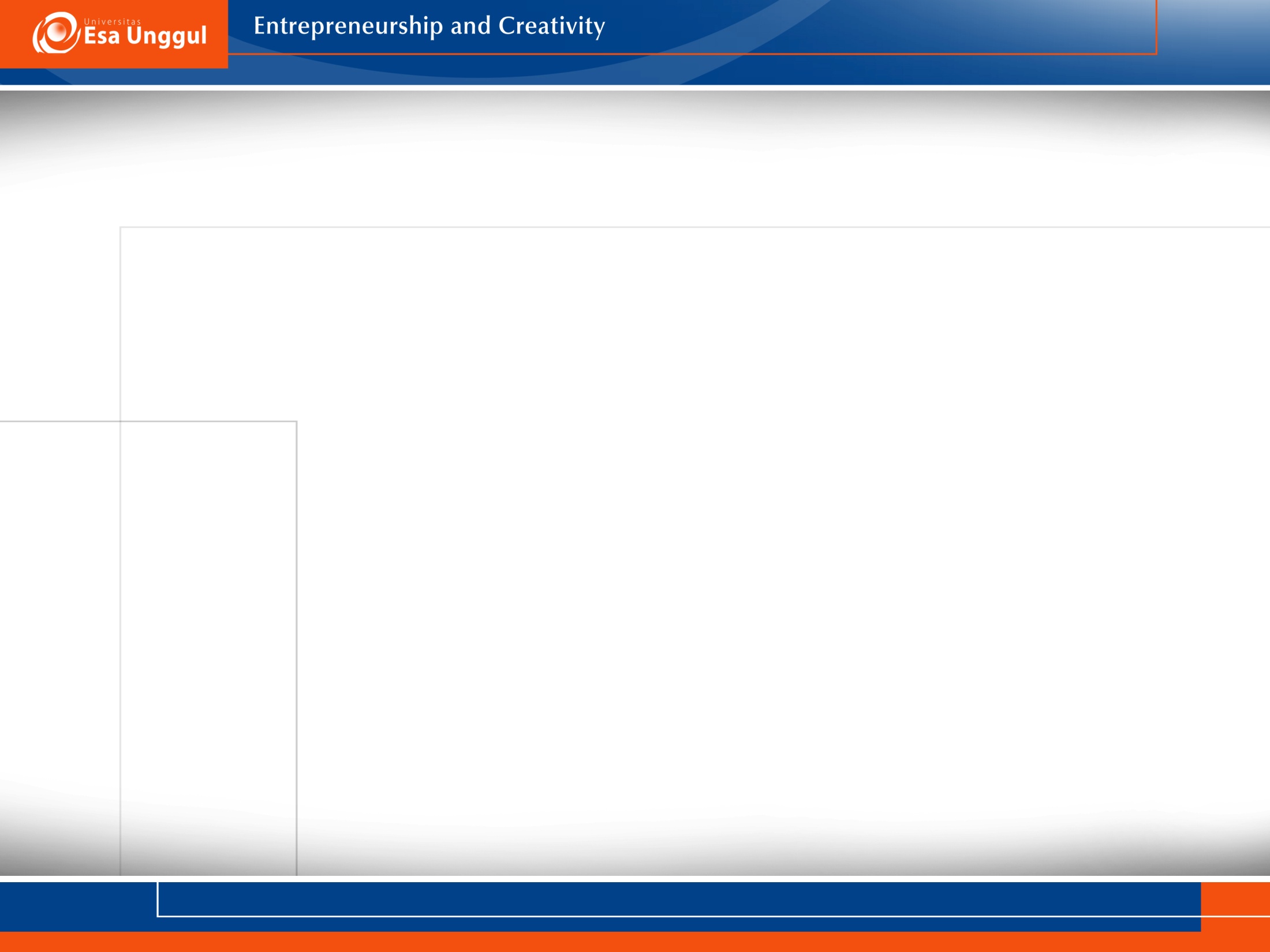 Stages of International Development

Stage 1: Domestic company
Stage 2: Domestic company with export division
Stage 3: Primarily domestic company with international division
Stage 4: Multinational corporation with multidomestic emphasis
Stage 5: Multinational corporation with global emphasis
Prentice Hall, Inc. ©2012
1-35
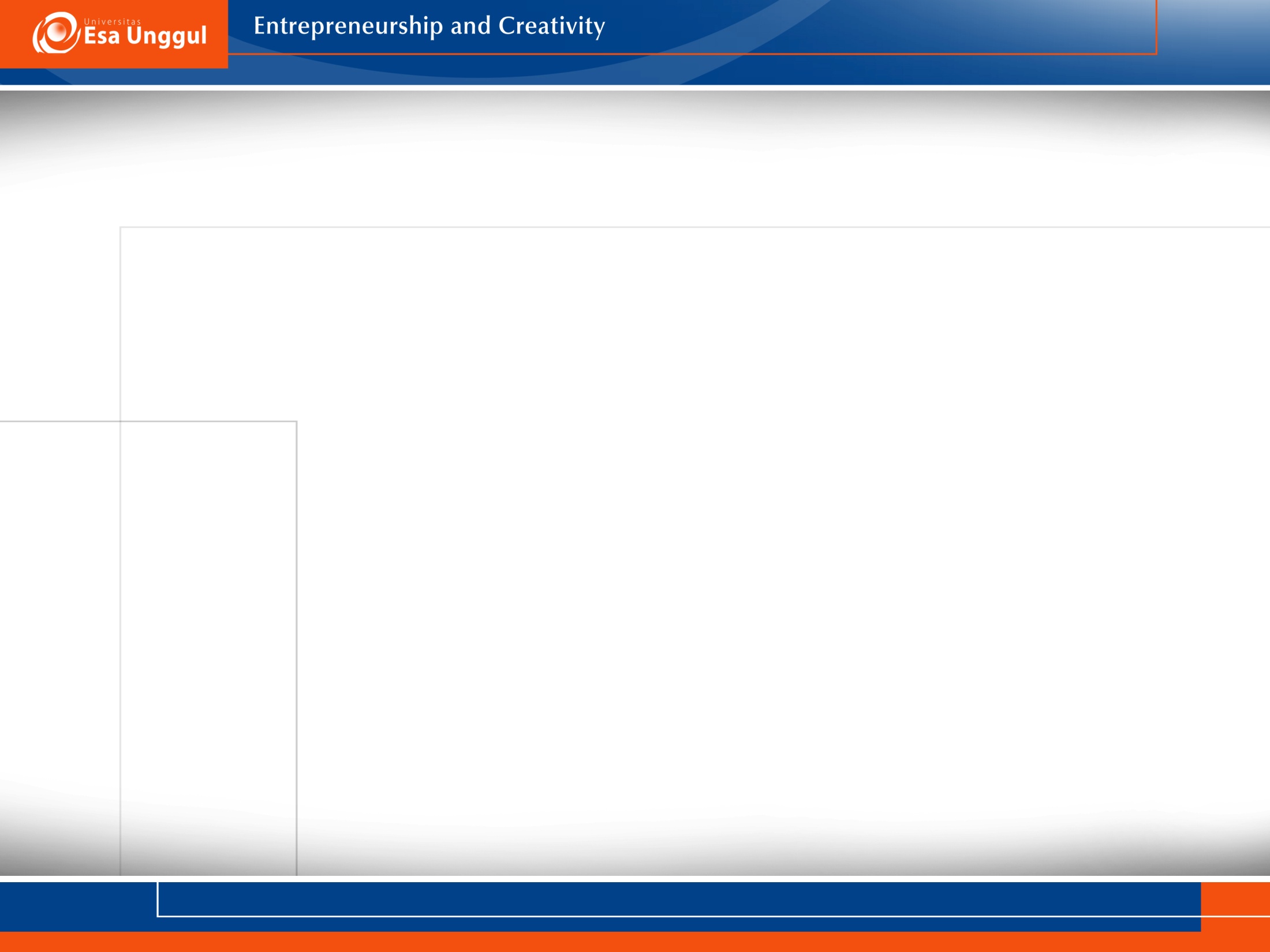 Centralization versus Decentralization

Product group structure- enables the company to introduce and manage a similar line of products around the world

Geographic area structure- allows the company to tailor products to regional differences and to achieve regional coordination

Multinational corporations are moving from geographic area to product group structures
Prentice Hall, Inc. ©2012
1-36
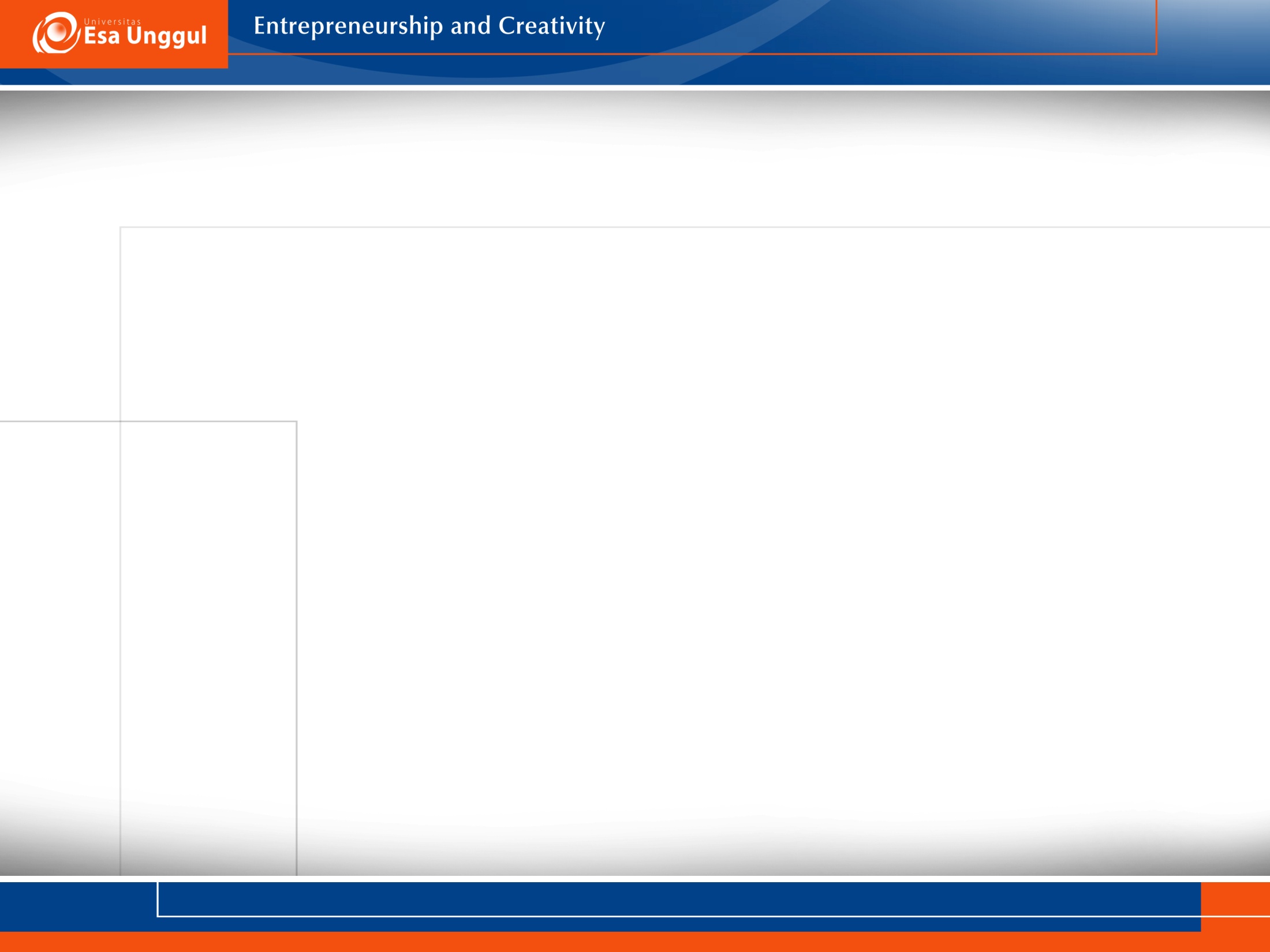 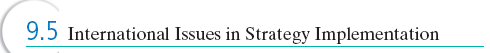 Prentice Hall, Inc. ©2012
1-37
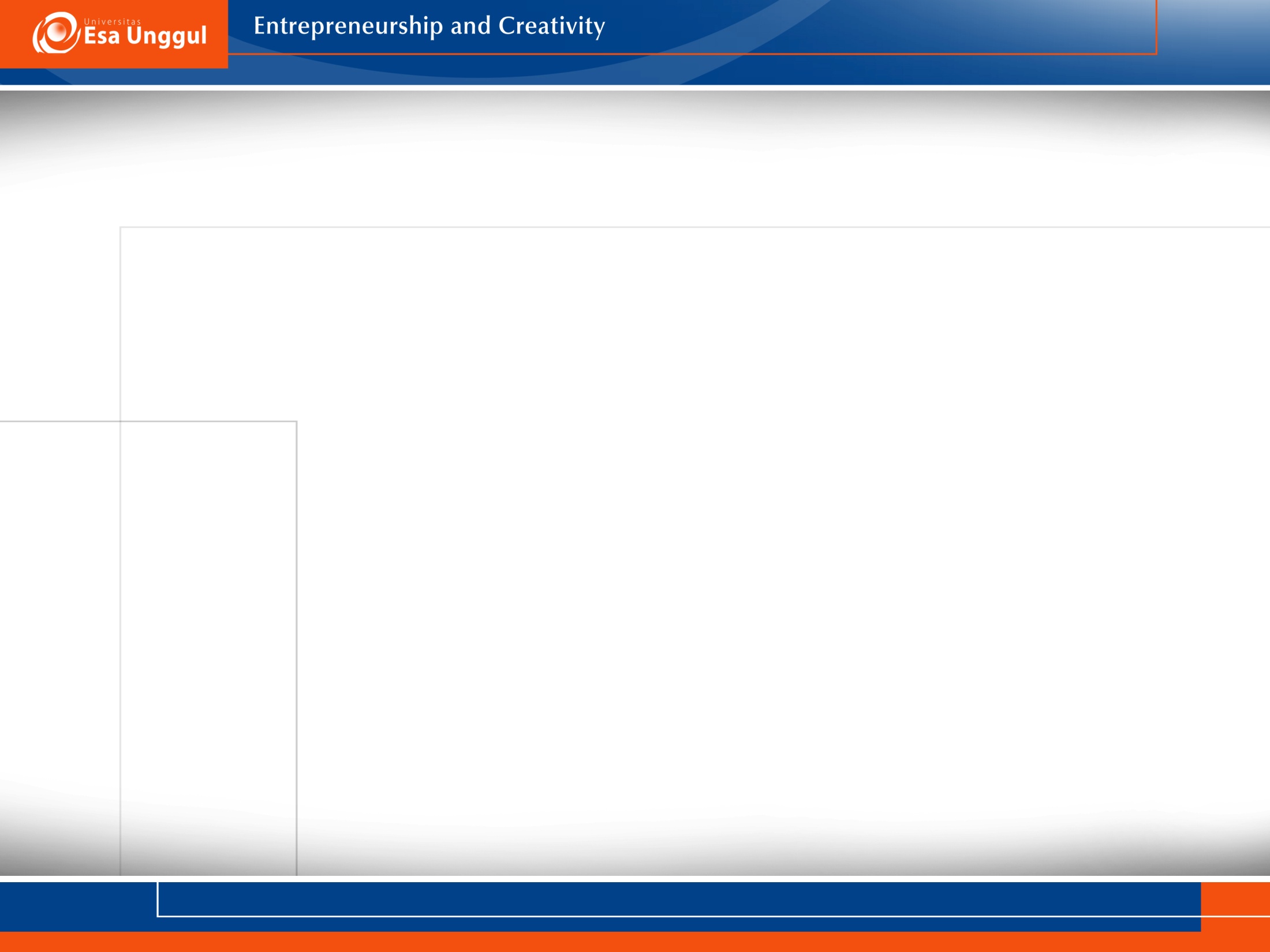 How should a corporation attempt to achieve synergy
	among functions and business units?
How should an owner-manager prepare a company for
	its movement from Stage I to Stage II?
How can a corporation keep from sliding into the Decline
	stage of the organizational life cycle?
Is reengineering just another fad, or does it offer
	something of lasting value?
How is the cellular/modular structure different from the
	network structure?
Prentice Hall, Inc. ©2012
1-38
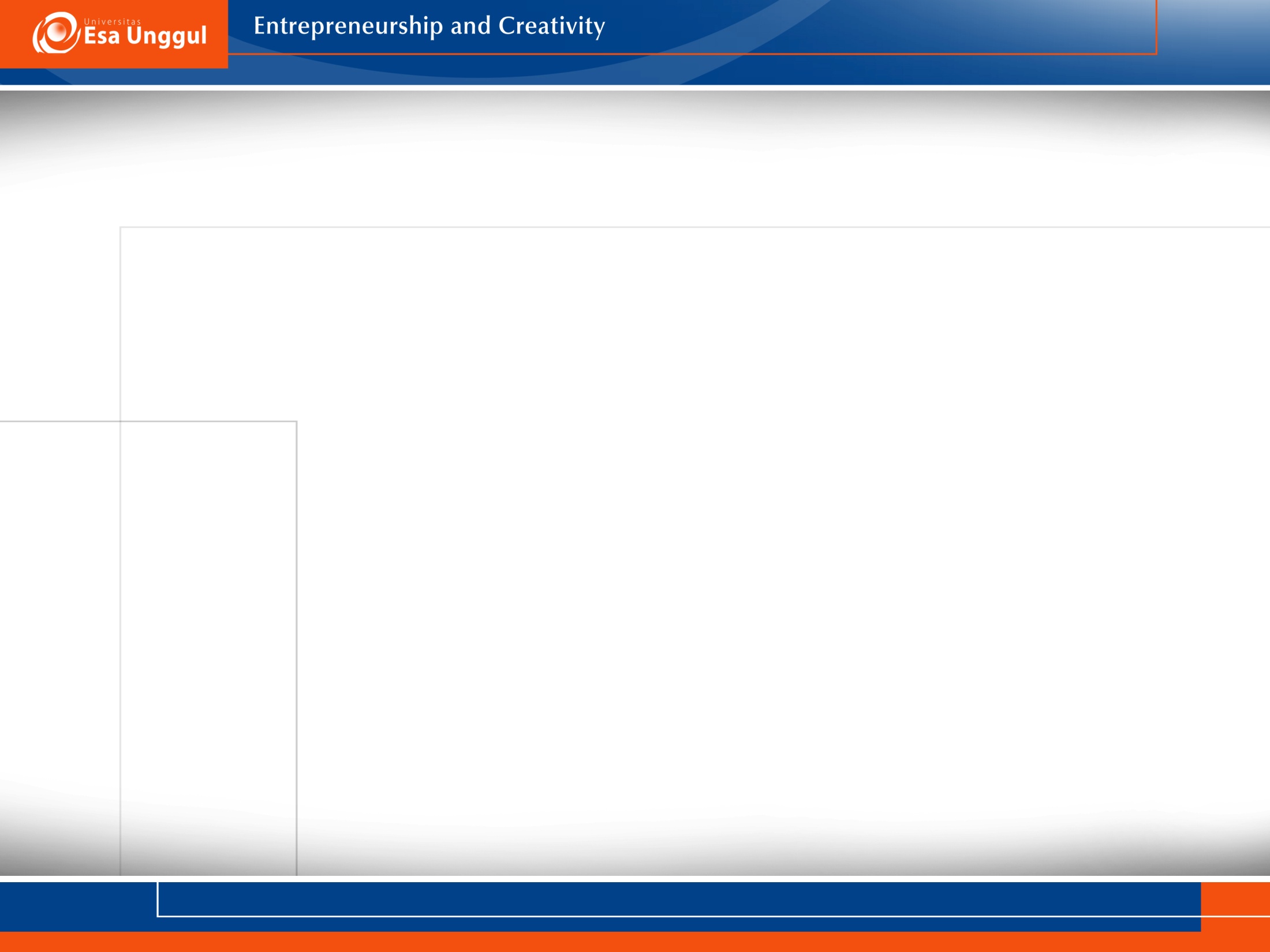 PowerPoint created by:
Ronald Heimler

Dowling College- MBA
Georgetown University- BS Business Administration
Adjunct Professor- LIM College, NY
Adjunct Professor- Long Island University, NY
Lecturer- California State Polytechnic University, Pomona, CA
President- Walter Heimler, Inc.
Prentice Hall, Inc. ©2012
1-39
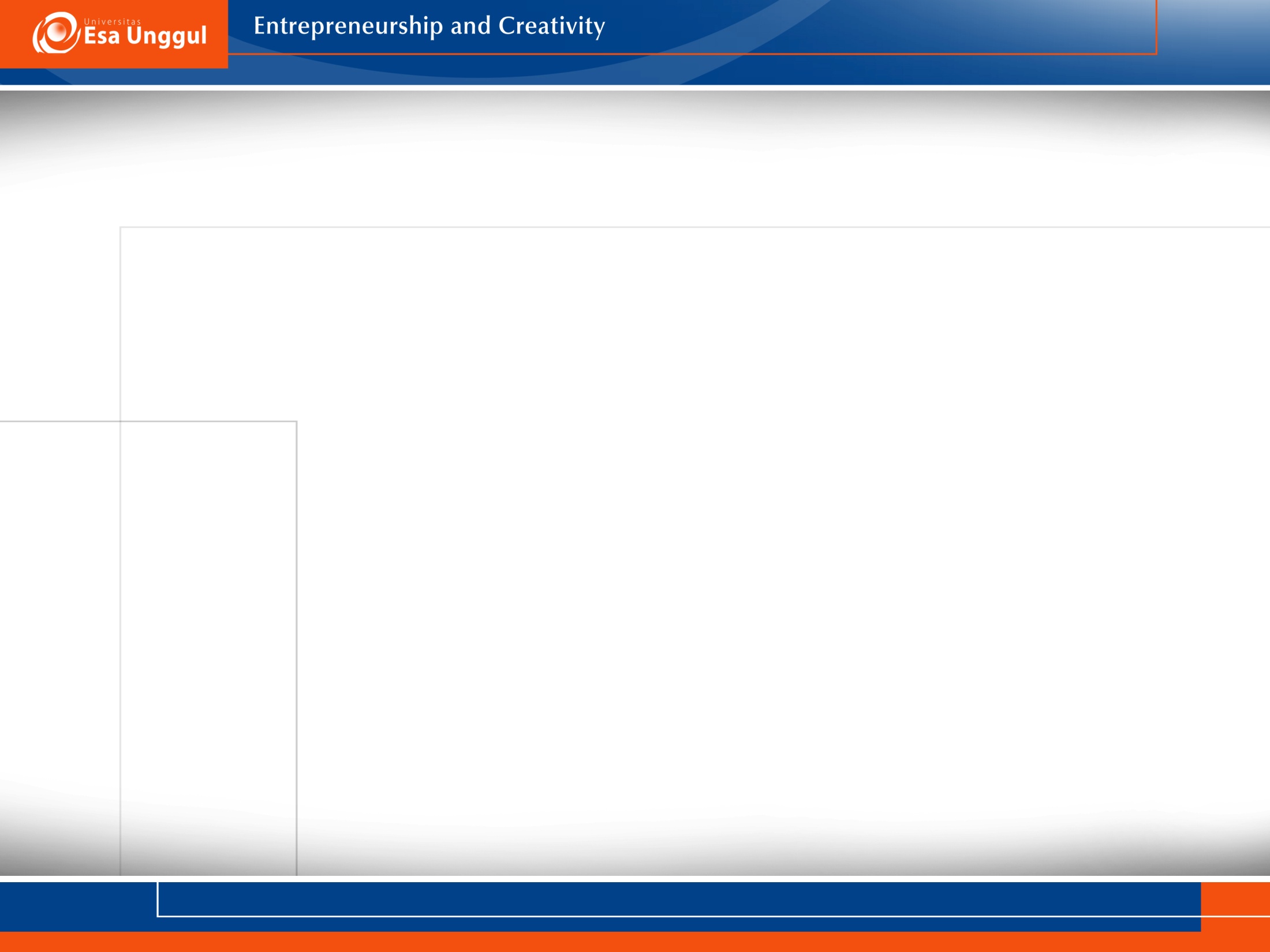 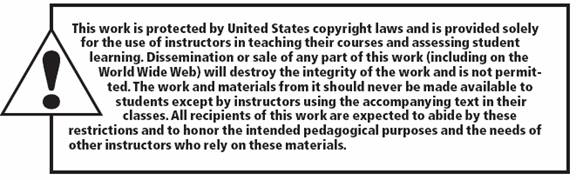 All rights reserved. No part of this publication may be reproduced, stored in a retrieval system, or transmitted, in any form or by any means, electronic, mechanical, photocopying, recording, or otherwise, without the prior written permission of the publisher. Printed in the United States of America.

Copyright ©2012 Pearson Education, Inc. publishing as Prentice Hall
Prentice Hall, Inc. ©2012
1-40